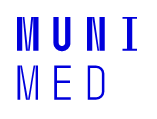 UCHO IIOtorinolaryngologieMagisterský studijní program VL a ZL LF MU
Klinika otorinolaryngologie a chirurgie hlavy a krku
Fakultní nemocnice u sv. Anny a LF MU v Brně
Přednosta: Doc. MUDr. Gál  Břetislav, Ph.D.
Pekařská  53, Brno , 656 91
UCHO II
7. Nádory ucha			
-   benigní a maligní nádory zevního ucha
-   nádory středouší (tympanojugulární paragangliom)
-   Neurinom nervi statoacustici 

13. Sanační a rekonstrukční  operace prováděné při chronickém zánětu středoušním a jeho následcích			
15. Traumatologie středního a vnitřního ucha	
-   přímé poranění bubínku a středouší
-   fraktury spánkové kosti
-   kontuze labyrintu
-   akustické trauma, barotrauma
-   nedoslýchavost z přetížení hlukem
16. Percepční porucha sluchu a rovnováhy 		
-   Morbus Ménièri
-   infekční poruchy sluchu a rovnováhy 
     (labyrintitis,    neuronitis vestibularis, Herpes zoster oticus)
-   toxické poruchy kochleovestibul. systému (ototoxicita)
-   idiopatická SSNHL

17. Rehabilitace sluchu 	
-   sluchadly
-   implantáty pro přímé kostní vedení 
-   kochleární implantace
UCHO IIBenigní a maligní nádory zevního ucha
Benigní nádory zevního ucha (boltec, zvukovod)
Široké spektrum útvarů různé histologické stavby
Boltec
veruky, kožní névy, solární keratóza, cornu cutaneum, aterom, hemangiom, lymfangiom
Zevní zvukovod
Exostozy (u plavců) , osteom 
Symptomy
Pomalu rostoucí, nebolestivé útvary (při inflamaci bolestivost – aterom), převodní nedoslýchavost (při obstrukci lumen zvukovodu)
Diagnostika
ORL vyšetření 
Vyšetření boltce a periaurikulární krajiny pohledem a pohmatem 
Otomikroskopické vyšetření
u kožních lézí spolupráce s dermatologem
definitivní diagnóza často až z histologického vyšetření excidovaného útvaru
Léčba
většinou chirurgická
UCHO IIBenigní a maligní nádory zevního ucha
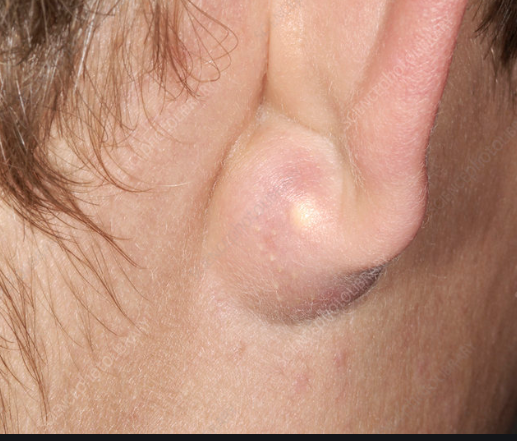 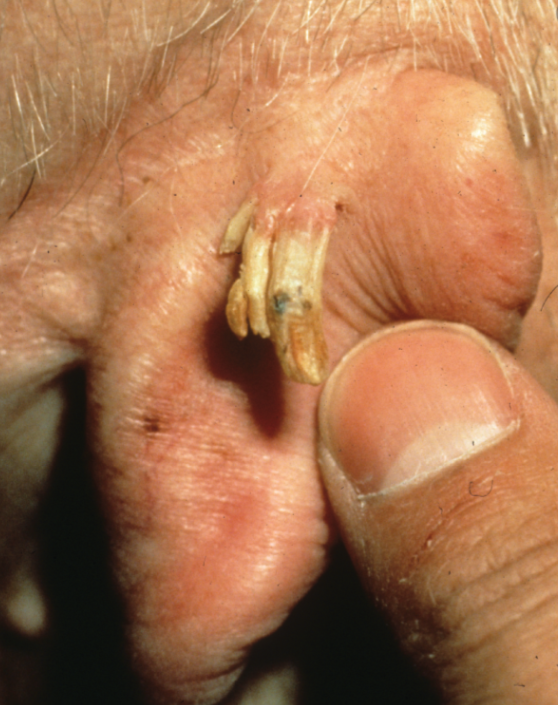 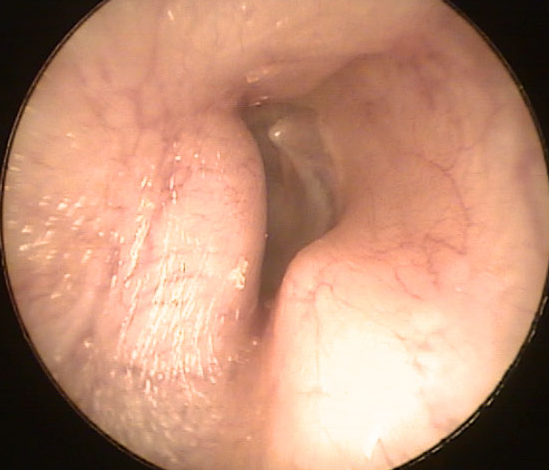 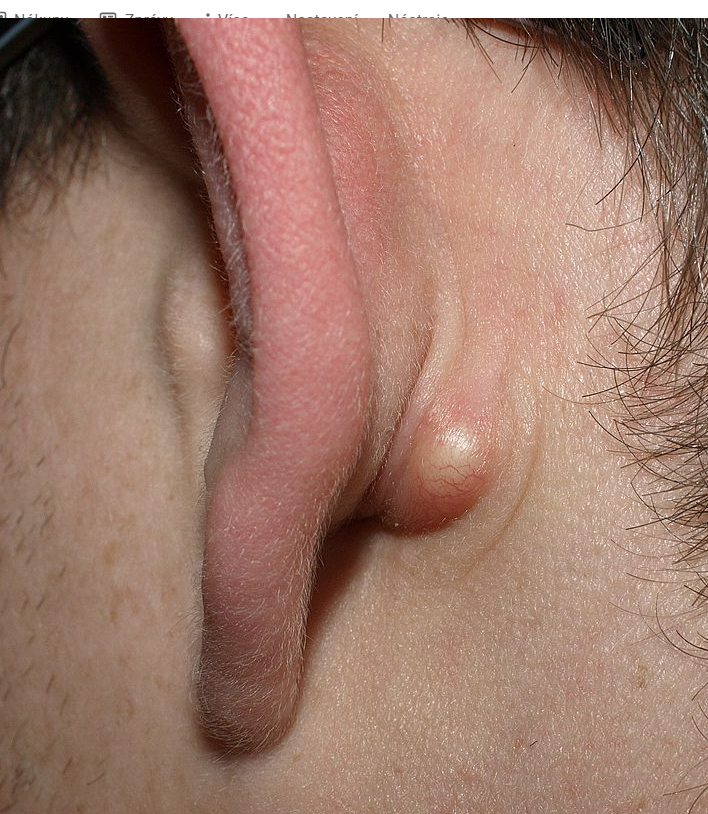 Obr.: 1 – cornu cutaneum, obr.2,3 – aterom, 4 – exostozy zvukovodu 
Zdroj Obr.: Usatine P., The Color Atlas of Family Medicine, www.sciencephoto.com/media, www.entusa.com, 1.4.2020, upraveno
UCHO IIBenigní a maligní nádory zevního ucha
Maligní nádory zevní ucha
Bazocelulární karcinom (bazaliom) 
Dlaždicobuněčný karcinom 
Maligní melanom
Symptomy
Rychle rostoucí exofyt nebo ulcerativní proces , většinou intermitentě krvácející, s destrukcí chrupavky či spánkové kosti, event. s nedoslýchavostí
Basaliom – lokálně destruktivní proces, nemetastazuje
Spinaliom – metastazuje lymfogenně , zakládá krční metastázy
Melanom – šíření hematogenní i lymfogenní, rychle zakládá vzdálené metastázy
Diagnostika
ORL vyšetření  
Histologická verifikace – probatorní excize
Melanom - spolupráce s dermatologem (provedení dermatoskopie)
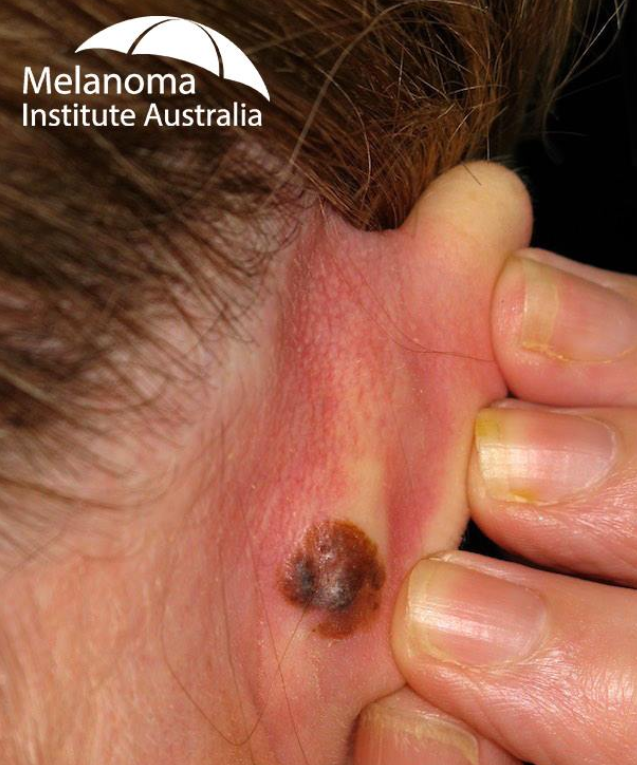 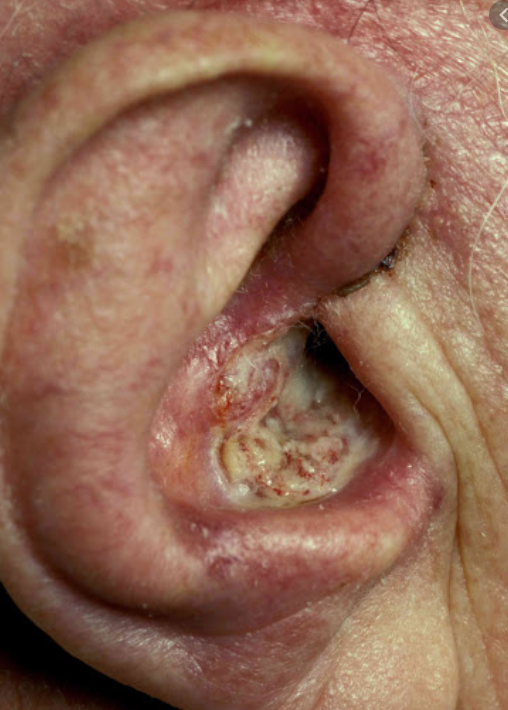 Obr.1 – melanom retroaurik.krajiny, obr.2 – spinaliom zvukovodu, Zdroj obr.: www.melanoma.org.au, www.entusa.com
UCHO IIBenigní a maligní nádory zevního ucha
Maligní nádory zevní ucha
Léčba
Chirurgická:
resekce nádoru s dostatečným bezpečnostním lemem  s primární suturou
u rozsáhlých tumorů spolupráce s plastickým chirurgem - lalokové plastiky 
plastiky posunem,  volný lalok na cévní stopce apod.
bloková krční disekce – dle typu nádoru a uzlinového nálezu na CT a při klinickém vyšetření
Konzervativní
Radioterapie
Kurativní RT 
Inoperabilní tumor
Adjuvantní režim 
U pozitivních resekčních okrajů
chemoterapie, biologická léčba
Paliace při diseminaci
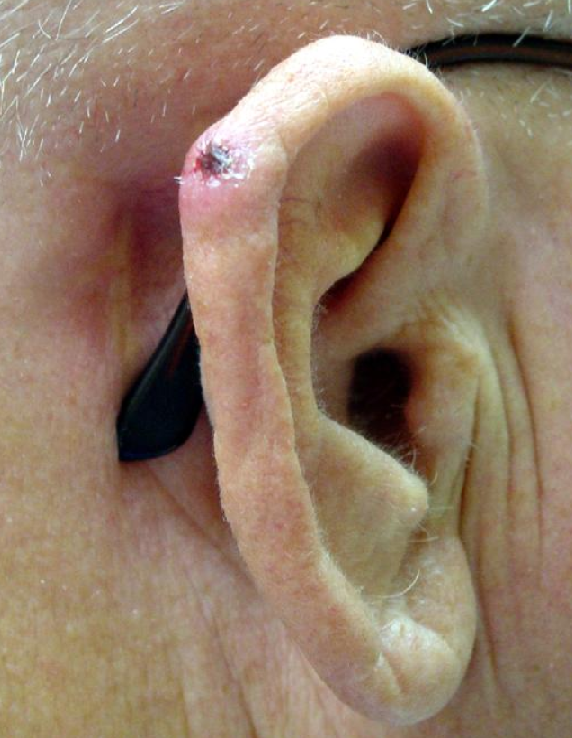 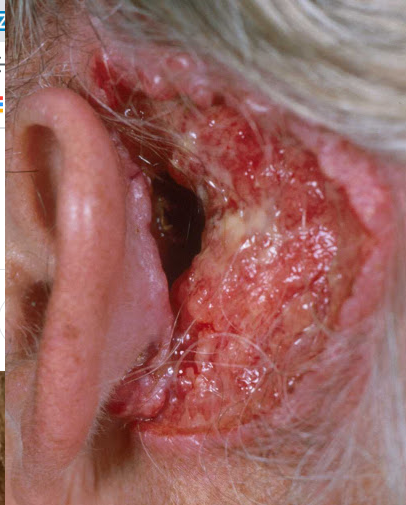 Obr, 1, 2  - basaliom helixu boltce a retroaurikulární krajiny, Zdroj obr.: www.pinna.hawkelibrary.com
UCHO IINádory středouší (tympanojugulární paragangliom)
Definice
Synonyma:  paragangliom, chemodektom, glomus tumor
Nádory vycházející z buněk neuroendokrinního systému APUD (amine precursor uptake and decarboxylation systém)
V oblasti hlavy a krku - 3% všech paragangliomů 
nejčastěji jsou v oblasti spánkové kosti – tympanojugulární paragangliom
V oblasti hlavy a krku nebývají hormonálně aktivní
Benigní, pomalu rostoucí nádor (Maligní zvrat vzácně  - 2-4%)
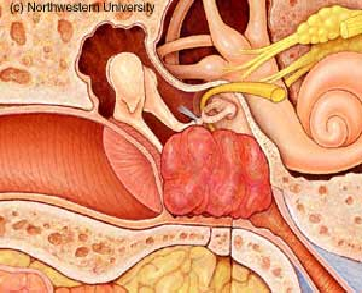 Obr. tympanojugulární paragangliom
Zdroj obr.: www.dizziness-and-balance.
UCHO IINádory středouší (tympanojugulární paragangliom)
Symptomy
tlak ve středouší
pulzatorický tinnitus
Převodní nedoslýchavost 
při postižení vnitřního ucha percepční nedoslýchavost a event. závratě
Diagnostika
otomikroskopie
nafialovělá pulsující masa za dolními kvadranty bubínku
CT, MR, angiografie
Léčba
chirurgická 
Malé, operabilní tumory
Konzervativní (sledování) , event. RT
u velkých nádorů
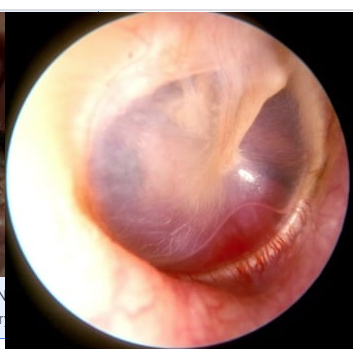 Obr. otoskopický nálezu paragangliomu
Zdroj obr.: www. hearinghealthmatters.org,
UCHO IIvestibulární schwannom
Definice
Synonymum  - neurinom akustiku (neurinom nervi statoacustici) -  obsolentní
Nádor ze Schwannových buněk vestibulární porce n.VIII v oblasti vnitřního zvukovodu
Rychlost růstu
Neroustoucí /velmi pomalu rostoucí  
pod 0,1 cm/ rok
Pomalu rostoucí 
Pod 1 cm / rok
Rychle rostoucí
Nad 1 cm/ rok
Naprostá většina spadá do 1 a 2 skupiny, 
     rychlá progrese je vzácná
Incidence 
0.8-2.3/100 000 obyvatel / rok
Převažuj postižení žen ve všech věkových skupinách ( hlavně kolem 50 roku věku)
Až 5% tumorů má hereditární původ (v rámci neurofibromatózy 2.typu) 
Tvoří 10% intrakraniálních tumorů
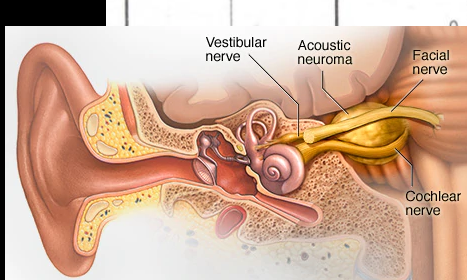 Obr. vestibulární schwannom, 
Zdroj obr: www.mayoclinic.org/acoustic-neuroma
UCHO IIvestibulární schwannom
Symptomy
jednostranná nedoslýchavost 
tinnitus
závrať (cca v 10 %)
postižení hlavových nervů ( n. VII )
Bolest hlavy v retroaurikulární a okcipitální oblasti (50%)
Diagnostika
Normální otoskopický nález
Audiometrie 
Jednostranná percepční basokochlární nedoslýchavost 
      = pokles ve vysokých frekvencích
BERA 
Známky retrokochleární léze
MRI
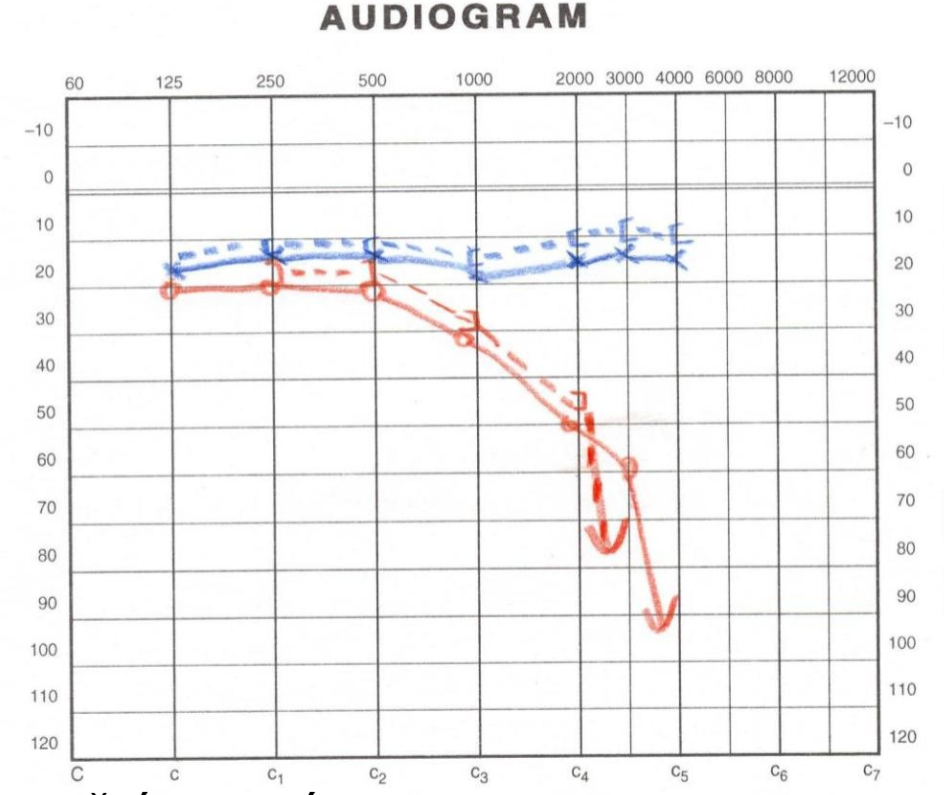 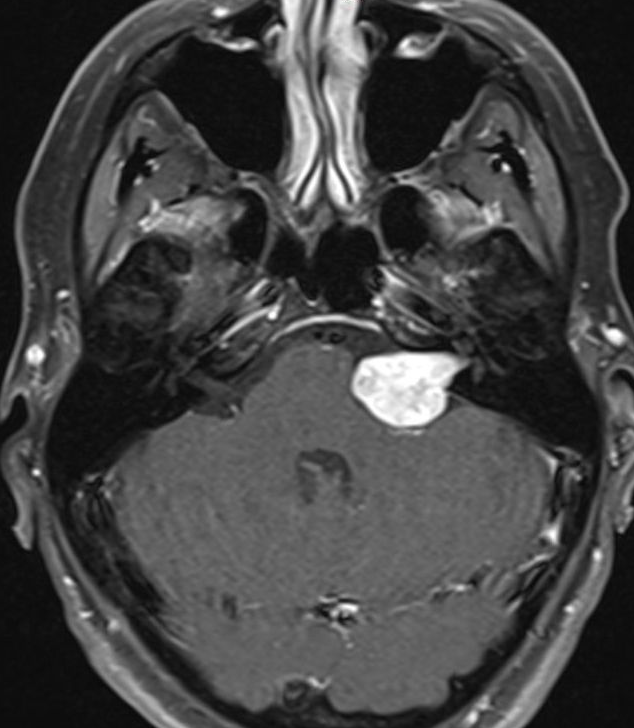 Obr. nahoře: jednostraná percepční nedoslýchavost, zdraj: archiv KOCHHK FNUSA
dole: MR s nálezem vestibulárního schwannomu vlevo, www.dizziness-and-balance.com,
UCHO IIvestibulární schwannom
Léčba
Observace
ve většině případů pomalý růst, nebo může přestat růst úplně
malé nádory, dobrý sluch, nebo jediné slyšící ucho
Stereotaktická chirurgie 
Leksellův gamma nůž, Cyber knife
Mikrochirurgie 
„zlatý standard“
kraniotomie - tři přístupy:
retrosigmoidní
subtemporální (middle fossa approach)
translabyrintální
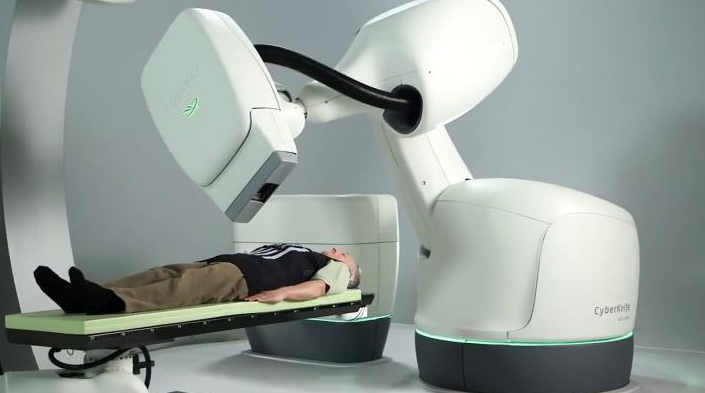 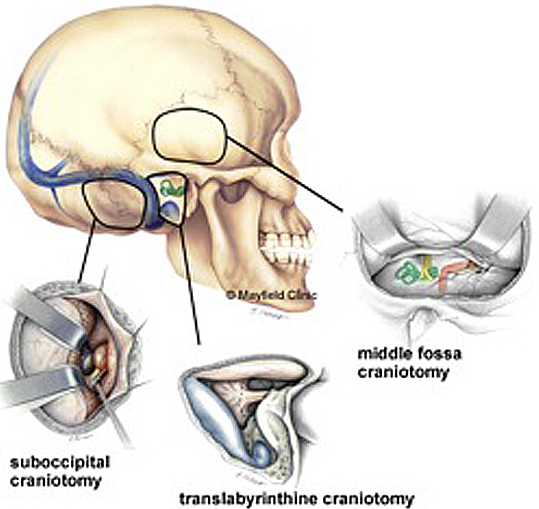 Obr. 1. CyberKnife, obr. 2. transkraniální přístupy
Zdroj obr.: www.itnonline.com/content/stanford-university-medical-center-acquire-second-accuray-cyberknife-m6-systém
www.anaa.org.au/acoustic-neuroma-treatment
UCHO II
7. Nádory ucha			
-   benigní a maligní nádory zevního ucha
-   nádory středouší (tympanojugulární paragangliom)
-   Neurinom nervi statoacustici 

13. Sanační a rekonstrukční  operace prováděné při chronickém zánětu středoušním a jeho následcích			
15. Traumatologie středního a vnitřního ucha	
-   přímé poranění bubínku a středouší
-   fraktury spánkové kosti
-   kontuze labyrintu
-   akustické trauma, barotrauma
-   nedoslýchavost z přetížení hlukem
16. Percepční porucha sluchu a rovnováhy 		
-   Morbus Ménièri
-   infekční poruchy sluchu a rovnováhy 
     (labyrintitis,    neuronitis vestibularis, Herpes zoster oticus)
-   toxické poruchy kochleovestibul. systému (ototoxicita)
-   idiopatická SSNHL

17. Rehabilitace sluchu 	
-   sluchadly
-   implantáty pro přímé kostní vedení 
-   kochleární implantace
UCHO IISanační a rekonstrukční operace
Sanační operace
cílem je odstranit ložisko infekce (akutní / chronické) v oblasti spánkové kosti, které potenciálně může způsobit život ohrožující nitrolební komplikaci

Rekonstrukční operace 
cílem je obnovit sluchovou funkci
Myringoplastika
rekonstrukce bubínku 
Osikuloplastika
rekonstrukce řetězce kůstek 

Sanačně – rekonstrukční operace 
nejčastěji
v rámci jednoho chirurgického zákroku je sanován zánět a provedena rekonstrukční operace
UCHO IISanační a rekonstrukční operace
Indikace operace
přítomnost chronického epitympanálního zánětu  (cholesteatomu)
neúspěšná konzervativní léčba chronického středoušního zánětu (OMCH)
řešení následků a komplikací OMCH
Perforace bubínku, usurace řetězce kůstek, srůsty ..
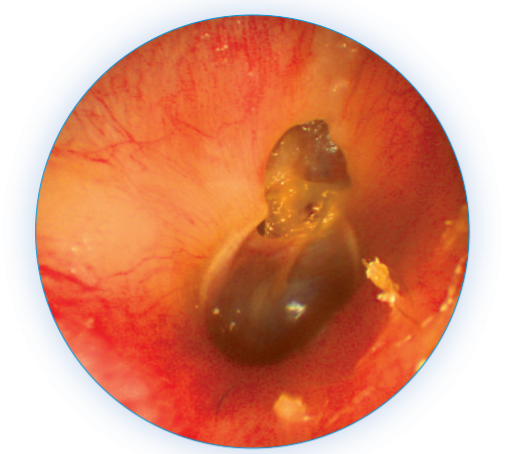 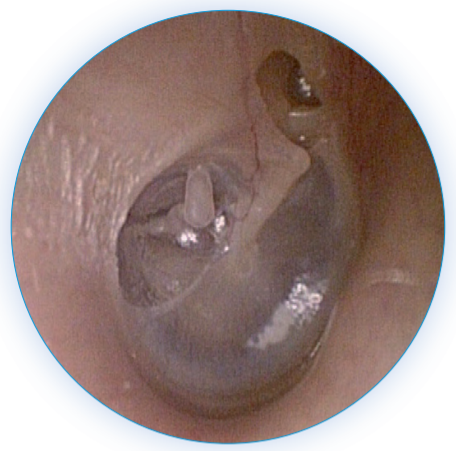 Obr.  Příklady indikací k operaci:
Vpravo: otoskopický nález cholesteatomu
Vlevo: nekontrolovatelná retrakční kapsa v epitympanu a mesotympanu
Zdroj:  www.otorinolaryngologie.cz/dokumenty/PPP_OMCH.pdf
UCHO IISanační a rekonstrukční operace
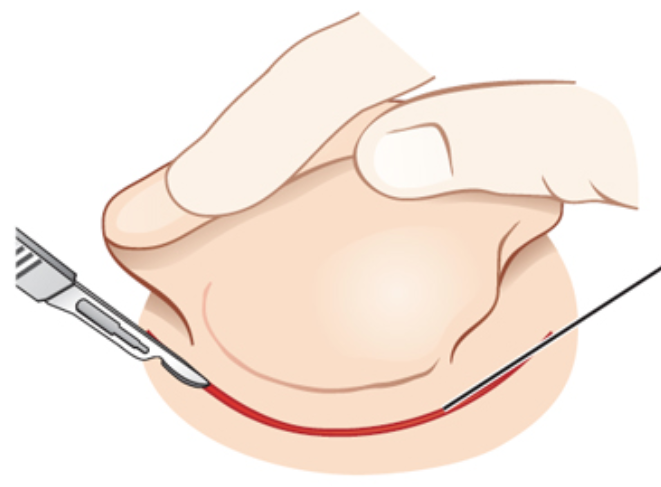 Chirurgické přístupy ke spánkové kosti
Volí se dle povahy a lokalizace onemocnění
Retroaurikulární
Kožní řez veden  cca 5mm za retroaurikulární rýhou
Preferovaný přístup u dětí
Endaurální
Kožní řez veden v sulcus helicotragicus
Paralelně s dlouhou osou zvukovodu
Často navazuje přístup endomeatální
Endomeatální
Kožní řez přímo v zevním zvukovodu  - 5-10mm před bubínkem  a jeho odklopením 
Kombinovaný
Transmeatální a retroaurikulární
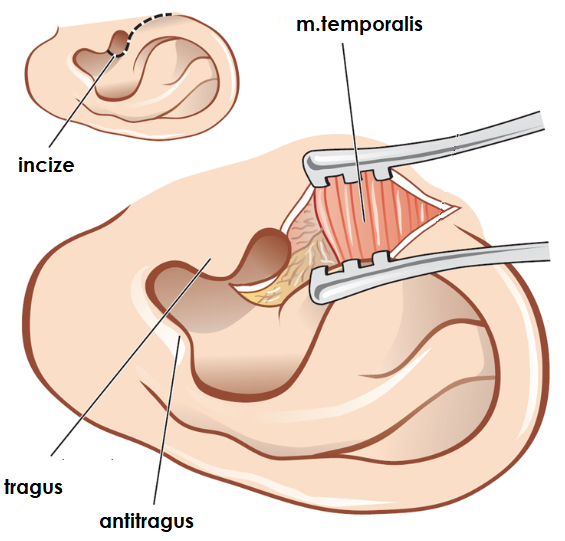 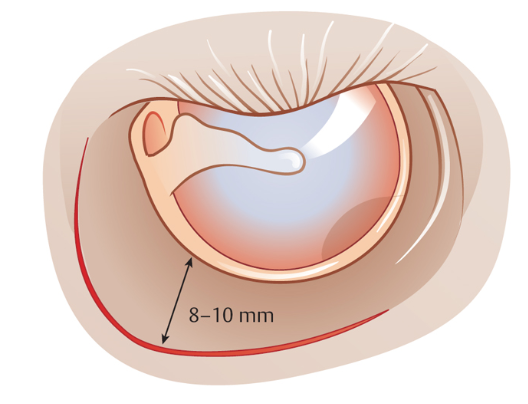 Obr. chirurgické přístupy do středouší
Zdroj obr.: Surgical Therapy of the Temporal Bone, www.neupsykey.com
UCHO IISanační a rekonstrukční operace
Sanační operace
Dle rozsahu trepanace a jeho vztahu k dutině bubínkové, nadbubínkové, antru, bradavkovému výběžku označujeme:
Tympanotomie
Atikotomie
Antrotomie
Mastoidektomie
Dle potřeby výkony kombinujeme , např. atikoantrotomie, antromastoidetkomie,…
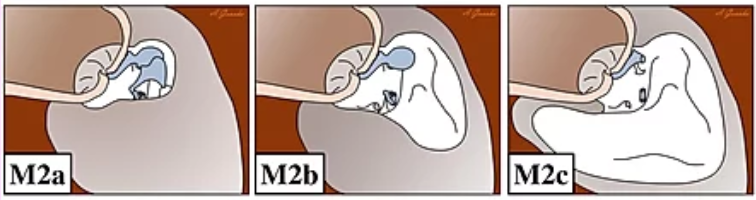 Obr.: atikotomie, atikoantrotomie, atikoantromastoidektomie, zdroj obr.: převzato z klasifikace SAMEO –ATO
UCHO IISanační a rekonstrukční operace
Sanační operace
Antromastoidektomie
Odstranění systému sklípků v bradavčitém výběžku, včetně uvolnění antra a aditu – rozšíření komunikace do dutiny bubínkové 
Retroaurikulární přístup
Indikace 
Akutní  i chronická masoiditida
Intratemporální či intrakraniální zanětlivé komplikace středoušního zánětu
Zavedení kochleárního implantatu 
Atikotomie
Otevření a sanace v dutině nadbubínkové
Endaurální (event. retroaurikulární ) přístup  
Indikace
Méně rozsáhlý cholesteatom
UCHO IISanační a rekonstrukční operace
Sanační operace
Atikoantrotomie  a atikoantromastoidektomie 
Odstranění ostitického ložiska /granulací / cholesteatomu, které narušují stěny dutiny nadbubínkové a propagují se do antra, popřípadě mastoidních sklepů
Přístup endaurální + endomeatální  u AAT (event. kombinovaný u AAM)
Otevřená technika (canal-wall-down) 
Odstranění zadní horní stěny kostěného zvukovodu
Při otoskopickém vyšetření vidéme trepanační dutinu
Revizní operace „second look“ není  standardně indikován
Uzavřená technika  (canal-wall-up)
zadní horní stěny zvukovodu nebyla odstraněna / Rekonstrukce zadní horní stěny zvukovodu
Do 1 roku po operaci doporučena revizní operace („secnd look“)
UCHO IISanační a rekonstrukční operace
Rekonstrukční operace (tympanoplastiky)
Cílem je náprava sluchu 
Samostatný výkon
Např. myringoplastika
 Součástí je sanační výkon
Např. atikoantrotomie pro cholesteatom s následnou myringoplastikou a osikuloplastikou
Typy výkonů
Myringoplastika
Osikuloplastika
Myringoplastika s osikuloplastikou
UCHO IISanační a rekonstrukční operace
Rekonstrukční operace (tympanoplastiky)
Myringoplastika
Rekonstrukce bubínku
Cílem je uzavřít perforaci v bubínku a tím zlepšit převodní nedoslýchavost a zamezit recidivujícím akutním středoušním zánětům
Podmínkou je předoperační zklidnění středouší  a dobrá funkce Eustachovy tuby
ucho musí být bez výtoku minimálně 6 měsíců
Operační postup
Endomeatální řez, odklopení perforovaného bubínku
Odběr chondroperichondriálního štěpu (z tragu) / svalové fascie (z m.temporalis) 
Štěp  uložen retromyringicky
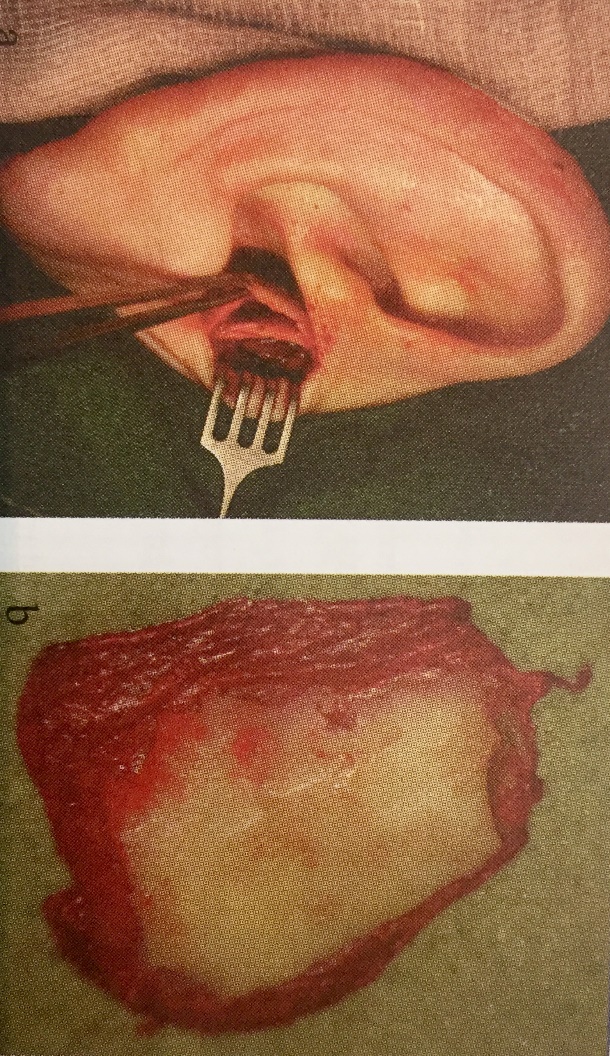 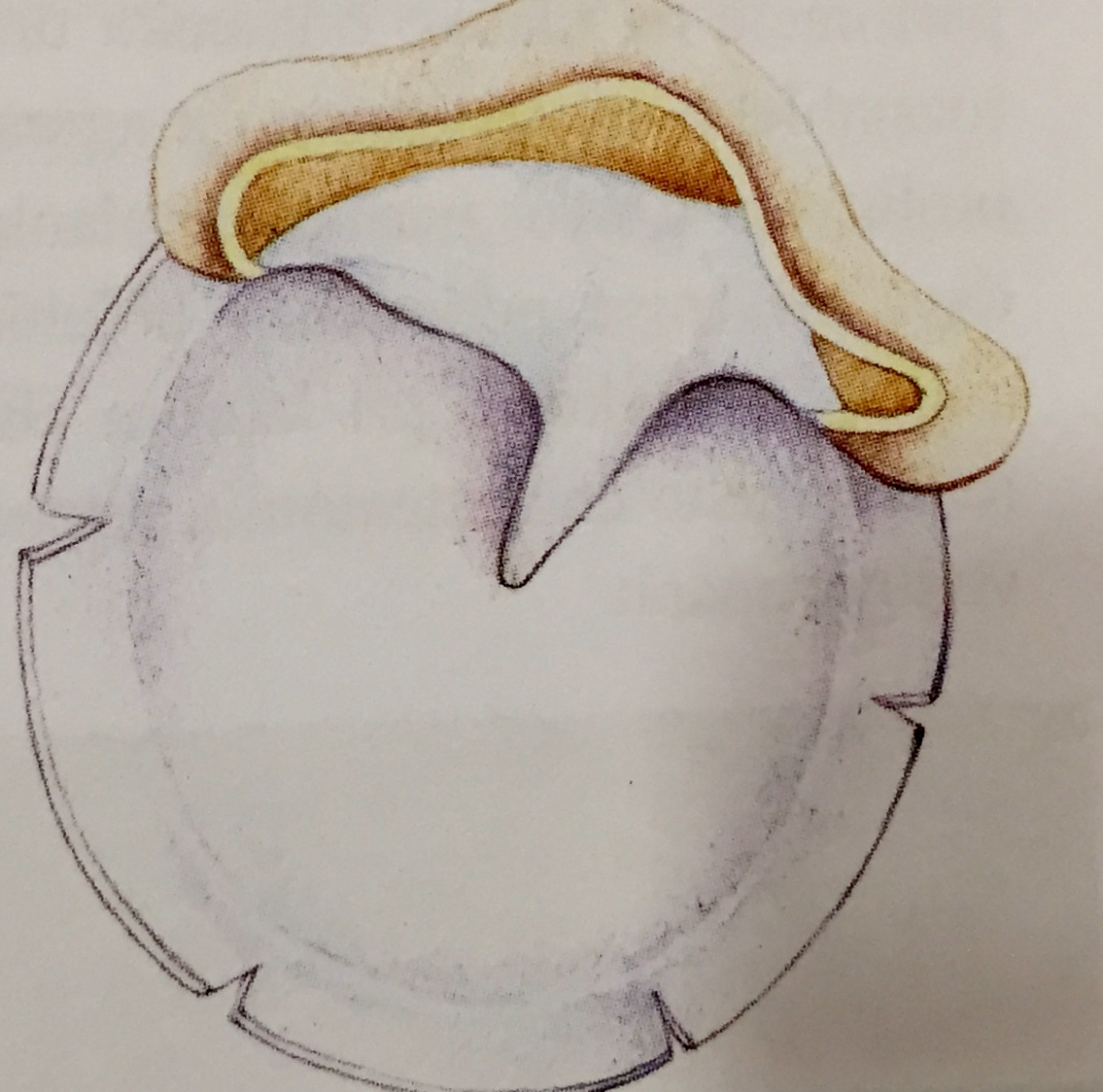 Zdroj obr.: Z knihy Cholesteatom, Chrobok V.
UCHO IISanační a rekonstrukční operace
Rekonstrukční operace (tympanoplastiky)
Osikuloplastiky
Spektrum operací, jejichž účelem je rekonstrukce části nebo celého řetězce kůstek
obnovení převodního systému středouší
Materiál používaný při osikuloplastice
autologní štěpy (chrupavka, kost)  
biokompatibilní protézy (TORP, PORP -  vyrobené z titanu)
Typy operací
Kolumelizace (myringostapedopexe)
Při destrukci kůstek v epitympanu (kladívka, kovadinky)
Transpozice bubínku (případně jeho plastiky) na hlavičku třmínku
Transpozice sluchových kůstek
Úprava tvaru a pozice některých z kůstek
TORP – totální osikulární protéza
V případě, že je zachovaná pouze ploténka třmínku
PORP – parciální osikulární protéza
V případě zachovalého celého třmínku
UCHO IISanační a rekonstrukční operace
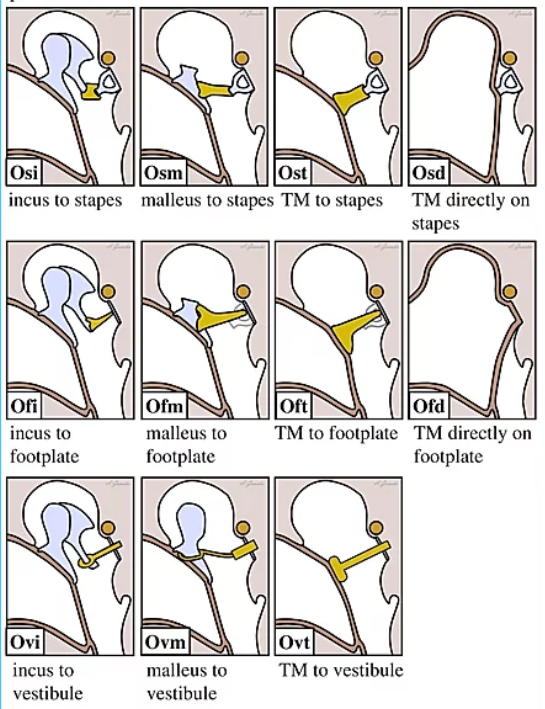 PORP
(partial ossicular replacement prothesis)
TORP
(total ossicular replacement prothesis)
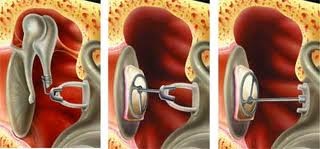 Zdroj obr.: převzato z klasifikace SAMEO –ATO, www.kckentcentre.com
UCHO II
7. Nádory ucha			
-   benigní a maligní nádory zevního ucha
-   nádory středouší (tympanojugulární paragangliom)
-   Neurinom nervi statoacustici 

13. Sanační a rekonstrukční  operace prováděné při chronickém zánětu středoušním a jeho následcích			
15. Traumatologie středního a vnitřního ucha	
-   přímé poranění bubínku a středouší
-   fraktury spánkové kosti
-   kontuze labyrintu
-   akustické trauma, barotrauma
-   nedoslýchavost z přetížení hlukem
16. Percepční porucha sluchu a rovnováhy 		
-   Morbus Ménièri
-   infekční poruchy sluchu a rovnováhy 
     (labyrintitis,    neuronitis vestibularis, Herpes zoster oticus)
-   toxické poruchy kochleovestibul. systému (ototoxicita)
idiopatická SSNHL

17. Rehabilitace sluchu 	
-   sluchadly
-   implantáty pro přímé kostní vedení 
-   kochleární implantace
UCHO IIPřímé poranění bubínku a středouší
Poranění (perforace) bubínku
Přímé
cizí těleso 
okuje, osina
Nešetrná manipulace ve zvukovodu 
Čištění ucha
Iatrogenní poranění
Nešetrný výplach cerumenu ve zvukovodu při atrofické jizvě bubínku 
fraktury spánkové kosti
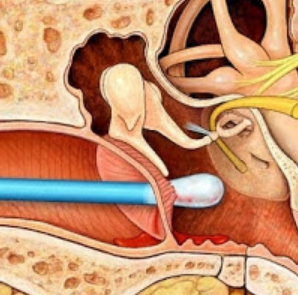 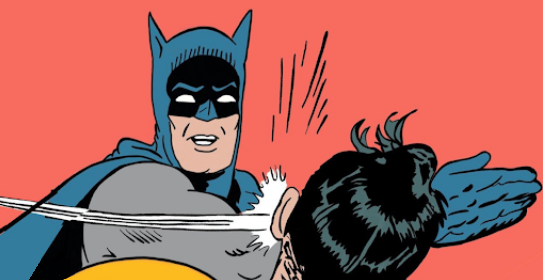 Nepřímé
Barotrauma
facka, výbuch, skok do vody, potápění…

Může být spojeno s poraněním středouší (poranění řetězce kůstek)
Obr.: poranění bubínku
www.ent-istanbul.com, www.humanisti.sk
UCHO IIPřímé poranění bubínku a středouší
Poranění (perforace) bubínku
Otoskopický nález perforace bubínku:
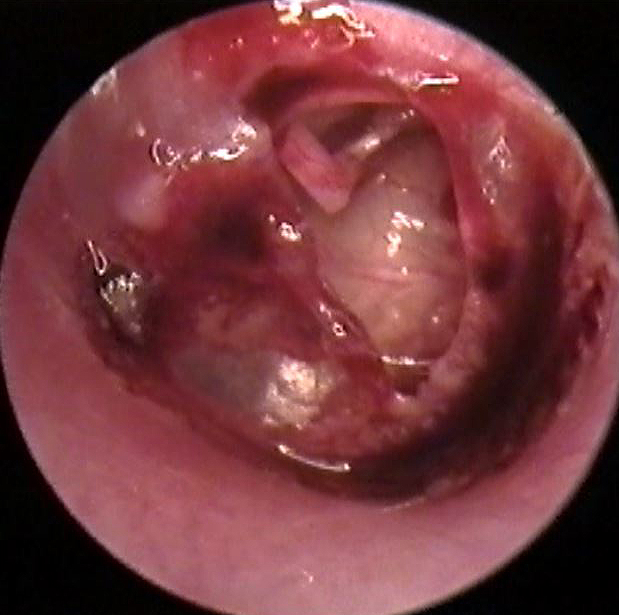 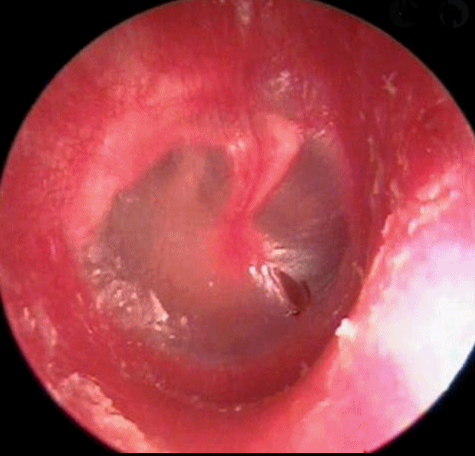 Štěrbinovitá perforace bubínku pravého ucha 
Zdroj obr: www.ent-istanbul.com
Rozsáhlá perforace zadní poloviny bubínku levého ucha
Zdroj obr.: www.entusa.com
UCHO IIPřímé poranění bubínku a středouší
Poranění středoušních kůstek
mechanismus vzniku poranění je podobný jako u poranění bubínku
může být spojeno s poraněními bubínku, ale může být i za intaktním bubínkem
Příklady poranění 

luxace inkudostapediálního skloubení	                        fraktura ramének třmínku
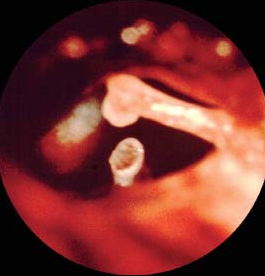 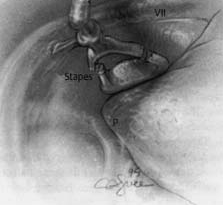 Zdroj: obr.:  O’Connell, B. P., Lambert, P. R., & Huang, M. Y. 22 Temporal Bone Trauma.
UCHO IIPřímé poranění bubínku a středouší
Symptomy
výtok z ucha, bolest, nedoslýchavost, tinitus, závrať
Klinický nález
Otomikroskopie
Krev ve zvukovodu, perforace bubínku
Prokrvácený  / intaktní bubínek (izolované poranění středouší) 
Audiogram
Převodní nedoslýchavost, „protézkový test“ (test, zda se jedná o izolovanou perforaci bubínku event. s poraněním středoušních kůstek 
Riziko rozvoje sekundárního zánětu středního ucha
Léčba
Perforace bubínku
antibiotika (prevence středoušního zánětu)   
malá perforace se zahojí spontánně
překrytí hedvábím / cigaretovým papírkem
myringoplastika u velkých perforací, které nelze vyřešit konzervativně
Léčba poranění středoušních kůstek
osikuloplastika
UCHO IIFraktury spánkové kosti
Synonyma
laterobazální zlomeniny, temporobazální zlomeniny
Mechanismy poranění
dopravní havárie, pády z výšky na záhlaví apod.
Symptomy
Pacient je většinou v bezvědomí, či v umělém spánku na ARK, NCH
Klinický nález
Převážně spojeno s nitrolební komplikací
intrakraniální krvácení, kontuze mozku, poranění mozkových obalů a likvorea
porucha sluchu 
převodní (středouší) / percepční (vnitřní ucho)  / smíšená
krvácení ze zvukovodu, hemotympanum (až v 90%)
poranění hlavových nervů (hlavně n VII)
podkožní hematom v retroaurikulární krajině
UCHO IIFraktury spánkové kosti
Diagnostika
Anamnéza 
ORL vyšetření  - oto(mikro)skopie
Vyšetření sluchu dle stavu pacienta
Klasická sluchová zkouška hlasitou řečí a šepotem , ladičkové zkoušky
Audiogram, tympanogram
Zobrazovací vyšetření - HRCT pyramid
Vyšetření n.VII a n.VIII
Neurologické vyšetření
Dělení zlomenin spánkové kosti: 
Nepetrózní
šupina spánkové kosti
mastoidní kost
tympanická kost
Petrózní
s postižením otické kapsuly
labyrint, kochlea, vestibulum, polokruhovité kanálky
vys. riziko poranění n. VII, likvorey, perc. nedoslýchavosti
bez postižení otické kapsuly
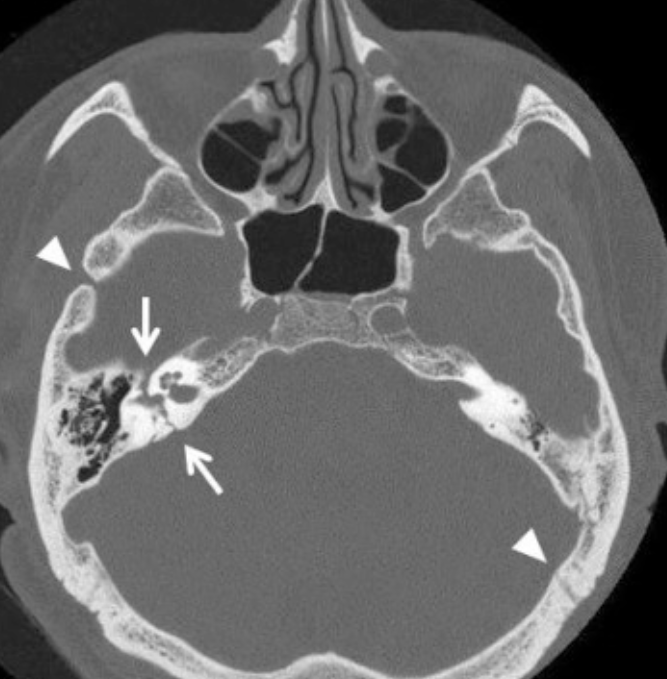 Obr. Fraktura spánkové kosti zasahující otickou kapsulu, 
Zdroj obr.: www.radiopaedia.org,
UCHO IIFraktury spánkové kosti
Léčba
konzervativní 
observace, antibiotika, antiemetika, antivertiginoza, analgetika, kortikoidy
chirurgická 
indikována individuálně
časná chirurgická léčba 
zohledňována je dynamika rozvoje symptomů (likvorea, paréza n VII.  - dekomprese, apod.)
elektivní 
řešení převodní nedoslýchavosti
UCHO IIKontuze labyrintu
Mechanismus vzniku
tupé poranění spánkové kosti nebo lebky
mikrotraumata blanitého labyrintu, smísení endolymfy a perilymfy, krvácení do labyrintu, sekundárně jizvení labyrintu
často společně s komocí mozkovou
Příznaky
Nedoslýchavost , tinnitus, závratě
Klinický nález
Normální otoskopický nález 
Percepční nedoslýchavost , tinnitus
Periferní vestbibulární syndrom
Léčba
kortikoterapie
UCHO IIAkustické trauma, barotrauma
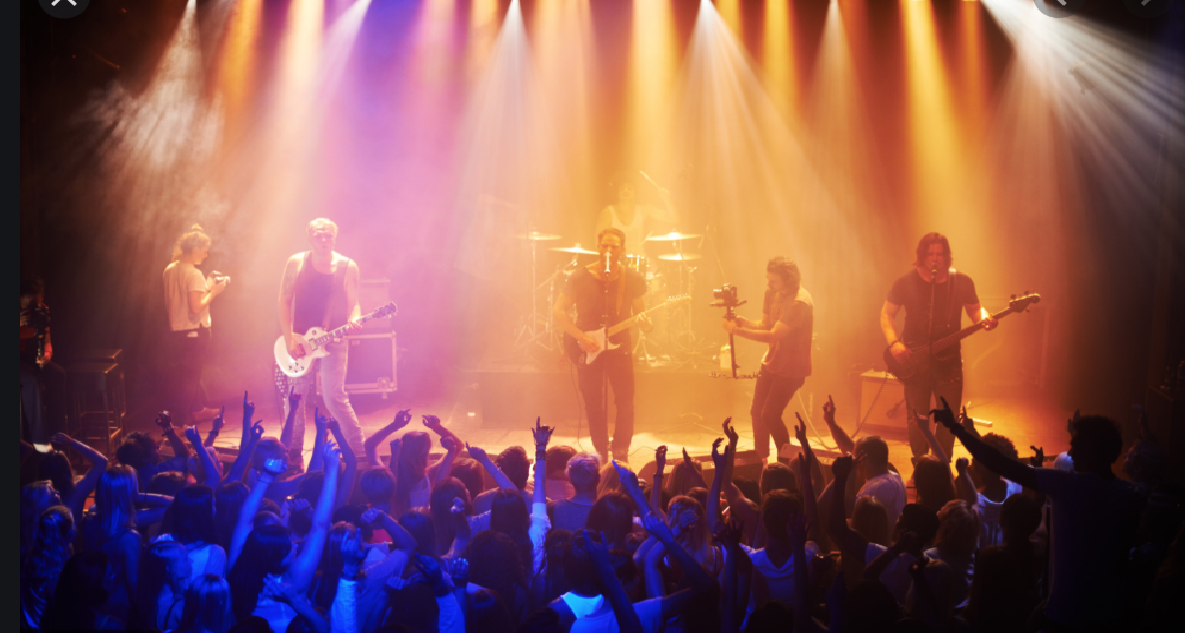 Akutrauma
poškození sluchu hlukem
Hluk 
každý zvuk, který působí na organizmus škodlivě
Patogeneze
při krátkodobá expozice hluku - reverzibilní zvýšení sluchového prahu 
Hlasitá hudba, výstřel
trvalá / intenzivní hluková zátěž – trvalé zvýšení sluchového prahu  
poškození vláskových buněk a podpůrných buněk
trhliny Reissnerovy membrány
edém stria vascularis
vnější vláskové buňky jsou na poškození hlukem citlivější
Obr. www.healthline.com
UCHO IIAkustické trauma, barotrauma
Akutrauma
Symptomy
Zalehnutí ucha a tinnitus
Klinický nález
Otoskopický nález je normální
Audiometrie
Různé stupně percepční poruchy 
      ve vysokých frekvencích (3-6kHz)
Tinnitus
Léčba
Kortikoidy , tiché prostředí
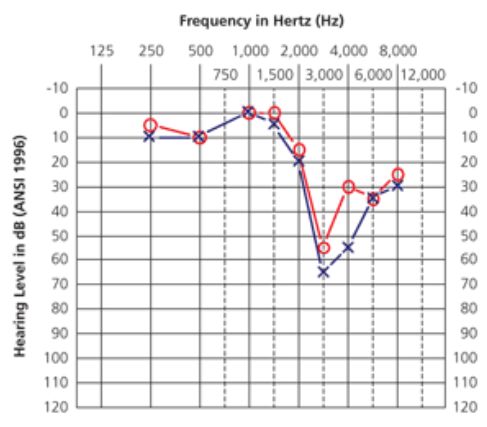 Obr.: oboustranná percepční nedoslýchavost ve vysokých frekvencích
WALKER, Jennifer Junnila, et al. Audiometry screening and interpretation. American family physician.
UCHO IIAkustické trauma, barotrauma
Barotrauma
strukturální poškození bubínku, struktur středního a vnitřního ucha působením tlakových změn
rozsah poškození je různý
ruptura bubínku, poškození řetězce kůstek, poškození vnitřního ucha 
Etiologie
změna tlaku při sestupu letadla 
potápění 
Pozn.: při potápění do hloubky 5m se zvyšuje tlak oproti atmosférickému o 50% tj. 0.5kg/cm2 – při této hodnotě se trhá bubínek, potapěči se musí vynořovat postupně a vyrovnávat tlak Valsalvovým manévrem
facka
skok do vody
výbuch
UCHO IIAkustické trauma, barotrauma
Barotrauma
Symptomatologie:
porucha sluchu
závrať
tinnitus
bolest ucha
výtok z ucha 
Diagnostika:
otoskopie: 
různý stupeň poškození - zarudnutí bubínku, perforace, výtok,..
audiometrie:
převodní nebo percepční nedoslýchavost
Léčba:
Chirurgická  v oblasti středního ucha 
poranění středoušních kůstek, bubínku)
Konzervativní v oblasti vnitřního ucha
Kortikoidy, tiché prostředí
Hedvábná protézka při izolovaném poranění bubínku („protézkový test“)
UCHO IINedoslýchavost z přetížení hlukem
Akutní expozice hluku 
Akutrauma 
Barotrauma
Chronická expozice hluku
Vznik po dlouhotrvající expozici nadměrným hladinám hluku nad 90dB 
často v pracovním prostředí
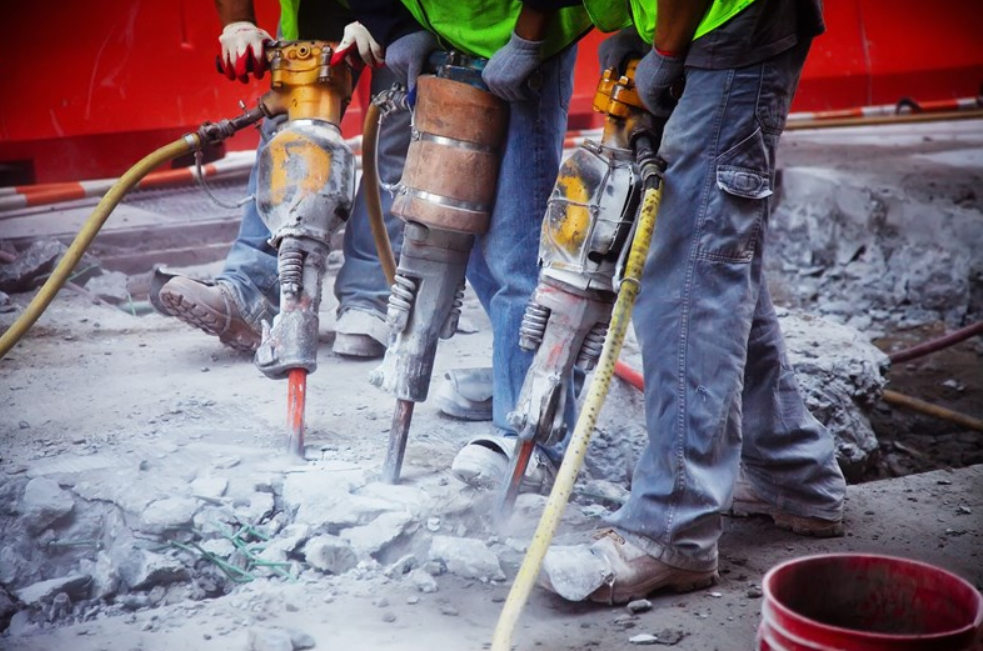 Zdroj pbr.: www.cooperator.com
UCHO IINedoslýchavost z přetížení hlukem
Jak reaguje lidské ucho na hluk? 
zpočátku reverzibilní posun sluchového prahu
po několikaleté expozici ireverzibilní poškození vláskových buněk
nejcitlivější je fr. 4kHz (postiženo nejdříve)
postižený vadu nemusí vnímat
postupně prohlubování sluchové ztráty na sousední frekvence
porucha symetrická (pokud není výrazněji exponováno jedno ucho)
tinnitus
při vyřazení z hlučného prostředí se ztráta sluchu dále nezhoršuje
UCHO IINedoslýchavost z přetížení hlukem
Chronická expozice hluku 
Symptomatologie
Postupně progredující porucha sluchu a tinnitus
Diagnostika
Anamnéza	
Hlučné pracovní prostředí
ORL vyšetření 
Normální otoskopický nález
Audiometrie
Symetrická percepční hypacuze ve vysokých frekvencích s maximem na. 4kHz
Diferenciální diagnostika
presbyakuze
poinfekční nebo poléková porucha sluchu
nádory mostomozečkového koutu (MMK)
UCHO II
7. Nádory ucha			
-   benigní a maligní nádory zevního ucha
-   nádory středouší (tympanojugulární paragangliom)
-   Neurinom nervi statoacustici 

13. Sanační a rekonstrukční  operace prováděné při chronickém zánětu středoušním a jeho následcích			
15. Traumatologie středního a vnitřního ucha	
-   přímé poranění bubínku a středouší
-   fraktury spánkové kosti
-   kontuze labyrintu
-   akustické trauma, barotrauma
-   nedoslýchavost z přetížení hlukem
16. Percepční porucha sluchu a rovnováhy 		
-   Morbus Ménièri
-   infekční poruchy sluchu a rovnováhy 
     (labyrintitis,    neuronitis vestibularis, Herpes zoster oticus)
-   toxické poruchy kochleovestibul. systému (ototoxicita)
idiopatická SSNHL

17. Rehabilitace sluchu 	
-   sluchadly
-   implantáty pro přímé kostní vedení 
-   kochleární implantace
UCHO IIMorbus Ménieri
Definice
onemocnění vnitřního ucha charakterizované záchvaty závratí periferního typu, s fluktuující poruchou sluchu, tinnitem a pocitem plnosti v uchu
Etiologie
idiopatické onemocnění
Příčinou je endolymfatický hydrops
nerovnováha mezi tvorbou a odtokem endolymfy  
Zvýšená produkce endolymfy
Snížená resorpce endolymfy v saccus endolymphaticus
narůstání tlaku endolymfy v blanitém labyrintu
 ruptura Reissnerovy membrány 
Smísení endolymfy s perilymfou
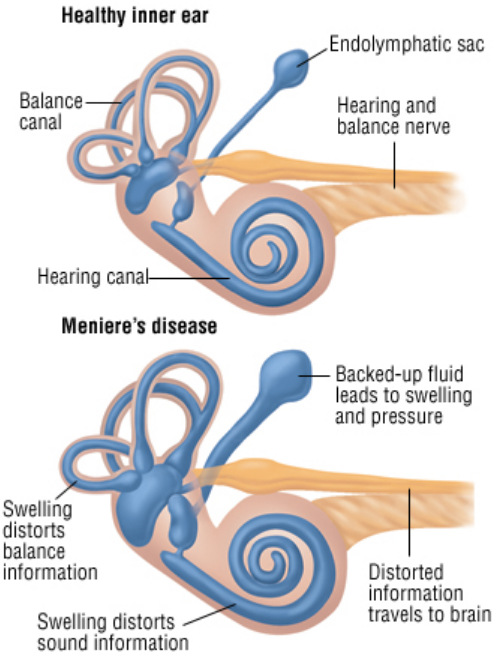 Obr.: endolymfatický hydrops, zdroj: www.health.harvard.edu - menieres-disease-a-to-z
UCHO IIMorbus Ménieri
Symptomatologie
V úvodu pocit plnosti v uchu, nauzea,zvracení
závrať - trvá minuty až hodiny (nejdéle 24h)
zhoršení sluchu
tinnitus
Klinický obraz 
obraz periferního vestibulárního syndromu 
percepční porucha sluchu – tzv. hydropická křivka s poklesem v hlubokých frekvencích 
(apikochleární percepční nedoslýchavost)
Léčba
Kortikosteroidy ( v akutní fázi)
Betahistin
u úporných závratí nereagujích na jinou léčbu:
chemická labyrintektomie (gentamycin)
chirurgická dekomprese endolymfatického saku
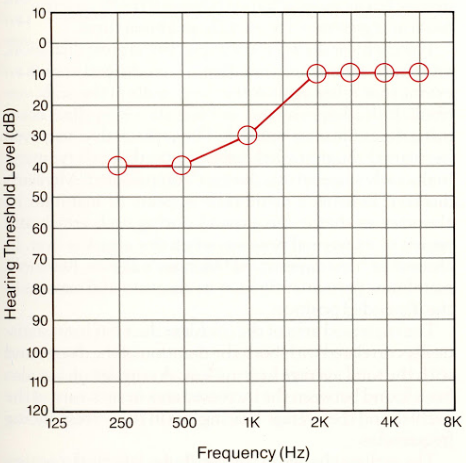 Obr. hydropická křivka
www.innerear.hawkelibrary.com
UCHO IILabyrintitida
Definice
zánět vnitřního ucha
Dělení
Akutní – difuzní (labyrintitis difusa)
Serosní (labyrintitis serosa)
Hnisavá (labyrintitis purulenta)
Chronická – ohraničená (labyrintitis circumscripta) 
v souvislosti s OMCH (cholesteatom), např. píštěl labyrintu (laterálního kanálku)
UCHO IILabyrintitida
Patogeneze
Viry, bakterie a jejich toxiny
cesty šíření infekce do vnitřního ucha
otogenní (OMA, OMCH)
meningogenní (meningitida)
perioperační kontaminace perilymfy (třmínková chirurgie)
Symptomatologie
Nedoslýchavost - percepční nedoslýchavost 
Závratě – obraz periferního vestibulárního syndromu
Léčba
Konzervativní
antibiotika, kortikoidy
Chirurgická
sanace akutního či chronického zánětu středního ucha
vzácně labyrintektomie
UCHO IIVestibulární neuronitida
Definice
náhlé izolované jednostranné postižení vestibulární části n.VIII
Incidence, epidemiologie
2. nejčastější příčina periferního vertiga (po BPPV)
postihuje převážně mladší jedince (30-40 let)
Etiologie
pravděpodobně virová
často vzniká v návaznosti na infekt HCD
UCHO IIVestibulární neuronitida
Klinický obraz
obraz periferního vestibulárního syndromu 
Silný vegetativní doprovod (zvracení)
bez poklesu sluchu
Léčba
Antiemetika
kortikosteroidy 
betahistin 
vestibulární rehabilitace co nejdříve po odeznění akutních symptomů (za 3-5 dní) 
Dif. Dg
CMP
UCHO IIHerpes zoster oticus
Definice
onemocnění způsobené virem Varicella-zoster
reaktivace latentní formy viru v gangliích senzitivních nervů  - ganglion geniculi
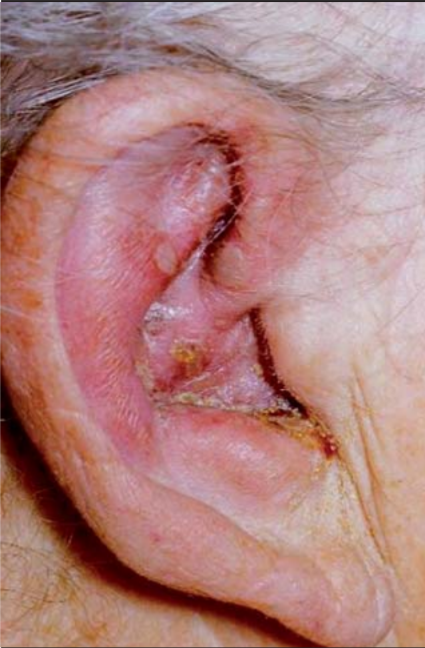 Symptomatologie:
Ramsay – Hunt syndrom:
herpetický výsev na kůži boltce nebo ve zvukovodu
percepční porucha sluchu
porucha rovnováhy (periferní vestibulární syndrom)
obrna lícního nervu
výrazná bolestivost a svědění ucha
Obr.: Herpes zoster oticus
Ambler Z., Periferní paréza nervus facialis, Interní medicína pro praxi, 2010; 12(9)
30.3.2020
UCHO IIHerpes zoster oticus
Léčba
antivirotika – acyklovir
kortikosteroidy
Analgetika
Vitaminy (skupiny B)
Antihistaminika
Následky 
může být trvalá porucha vestibulokochleární funkce i lícního nervu
UCHO IIToxické poruchy kochleovestibulárního systému
Ototoxicita
Definice
dočasné / trvalé poškození funkce vnitřního ucha chemickou látkou
Etiologie
zpravidla iatrogenní
nežádoucí účinek léků
 cílená terapie (m. Méniére), účinek závisí na dávce
ototoxické látky působí na kochleu nebo na vestibulární ústrojí nebo kombinovaně:
Kochleární - kochleotoxicita
kličková diuretika, erytromycin, salicyláty, cis platina, chinin
Vestibulární - vestibulotoxicita
aminoglykosidy - streptomycin, gentamycin, tobramycin
Kochleovestibulární
aminoglykosidy, megadávky PNC, cisplatina, taxol, Amiodaron, nitrofurantoin, alkohol, organofosfáty, těžké kovy
UCHO IIIdiopatická SSNHL
Sudden sensorineural hearing loss 
Definice
náhle vzniklá idiopatická percepční ztráta sluchu
pokles o 30dB a více na 3 sousedních frekvencích 
Symptomy
Percepční nedoslýchavost 
nejčastěji jednostranná
tinnitus
někdy porucha rovnováhy
Diagnostika
audiometrie
Léčba
Kortikosteroidy
Ticho a klidový režim
Hyperbarická komora
UCHO II
7. Nádory ucha			
-   benigní a maligní nádory zevního ucha
-   nádory středouší (tympanojugulární paragangliom)
-   Neurinom nervi statoacustici 

13. Sanační a rekonstrukční  operace prováděné při chronickém zánětu středoušním a jeho následcích			
15. Traumatologie středního a vnitřního ucha	
-   přímé poranění bubínku a středouší
-   fraktury spánkové kosti
-   kontuze labyrintu
-   akustické trauma, barotrauma
-   nedoslýchavost z přetížení hlukem
16. Percepční porucha sluchu a rovnováhy 		
-   Morbus Ménièri
-   infekční poruchy sluchu a rovnováhy 
     (labyrintitis,    neuronitis vestibularis, Herpes zoster oticus)
-   toxické poruchy kochleovestibul. systému (ototoxicita)
-   idiopatická SSNHL

17. Rehabilitace sluchu 	
-   sluchadly
-   implantáty pro přímé kostní vedení 
-   kochleární implantace
UCHO IIRehabilitace sluchu
Problém s rozuměním řeči bývá při prahu sluchu kolem 40dB

Při volbě sluchové pomůcky vycházíme z tíže sluchového postižení
tónová audiometrie
slovní audiometrie
(objektivní audiometrie)

Respektujeme preference pacienta
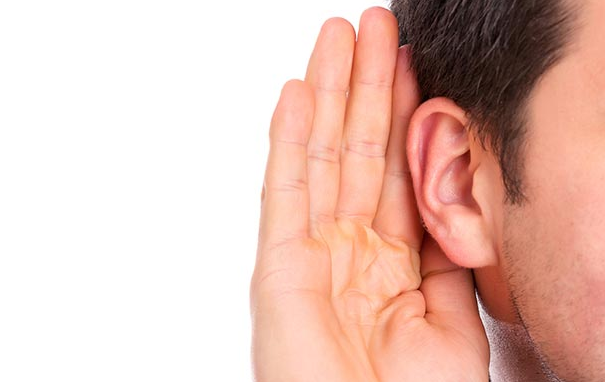 www.personneltoday.com
UCHO IIRehabilitace sluchu
Co slyší pacienti s různou tíží sluchové vady?
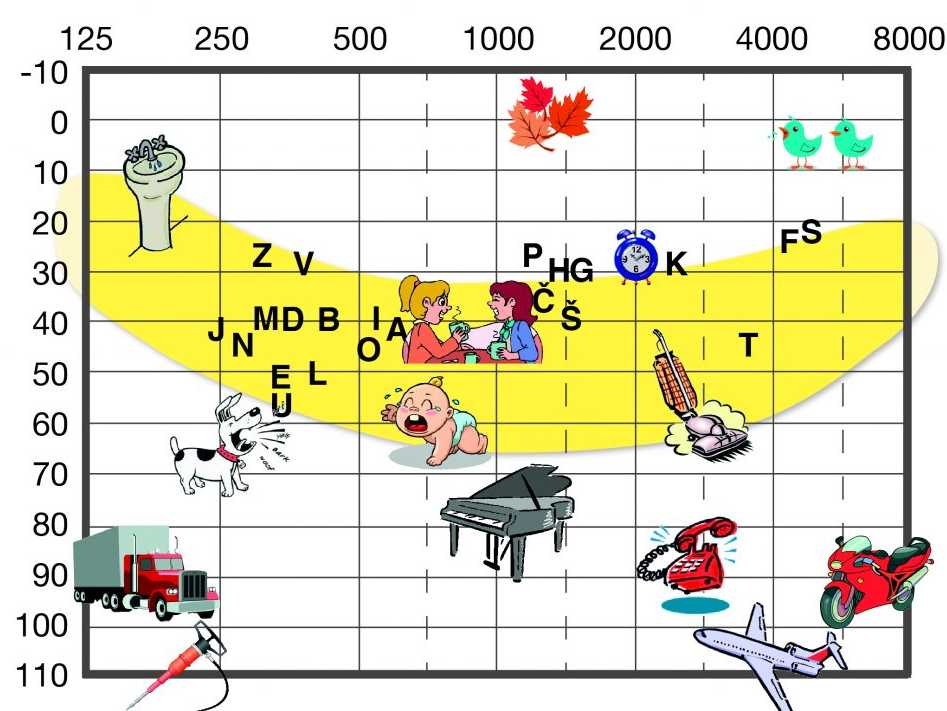 Obr. audiologická charakteristika některých zvuků (osa y - intenzita v dB, osa x – kmitočet v Hz)  
Zdroj obr.: www.deaf-ostrava.cz
UCHO IISluchadla
Kompenzační pomůcky indikované při poruše slyšení a rozumění řeči
Indikace 
U osob  s poruchou slyšení či rozumění, nebo tyto potíže u nich vnímají komunikační partneři
Téměř všichni pacienti s převodní / percepční / smíšenou poruchou sluchu
horní hranice slyšení je 90dB
snaha o binaurální korekci (sluchadla na obě uši)
U dětí co nejdříve -  stimulace sluchových center na vývoj řeči
Kontraindikace
chronický výtok ze zvukovodu / praktická hluchota
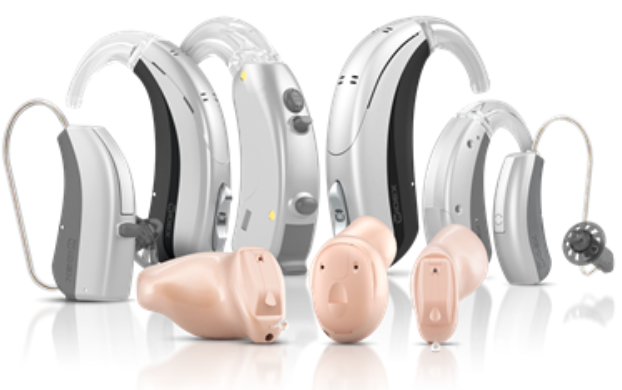 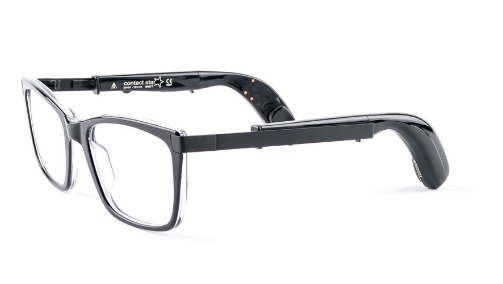 Obr.: brýlová sluchadla, www.audionika.cz
Obr.: různé typy a provedení sluchadel, www.widex.cz
UCHO IISluchadla
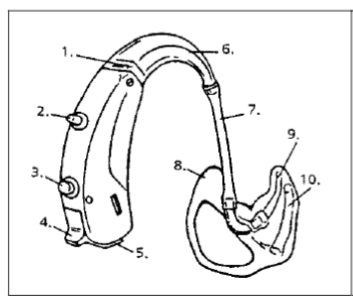 Typy sluchadel
Dle zpracování zvuku 
analogová  / digitání (používají se dnes)
Dle tvaru
Kanálová, zvukovodová, boltcová, závěsná, kapesní, brýlová
řada vysoce výkonných moderních sluchadel
limitem je cena
Charakteristika přístroje
sofistikovaná zařízení
směrové mikrofony
zvuk zesilují, upravují, zbavují nežádoucího šumu, 
      zdůrazňují řeč apod.
Části sluchadla:
mikrofon
regulátor hlasitosti (zesilovač)
přepínač programů
vypínač
zásuvka pro baterii
hák sluchadla
plastová hadička
ušní koncovka
zvukový výstup (reproduktor)
větrací trubička
Obr.: části sluchadla, Zdroj obr.: www.widex.cz
UCHO IISluchadla
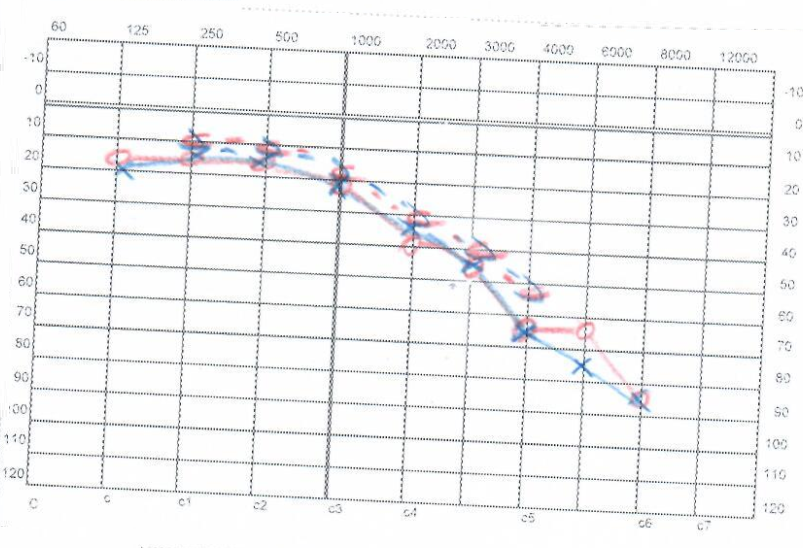 Kazuistika 1.
Pacient:
75 letý muž
Subjektivní potíže
postupně se zhoršující nedoslýchavost, komunikační potíže
„slyší, ale nerozumí“
Objektivní nález
Otoskopie: normální nález 
Audiometrie: symetrická percepční basokochleární nedoslýchavost 
Diagnóza 
presbyakuze
Léčba
sluchadla
Obr. audiogram pacienta
archiv KOCHHK
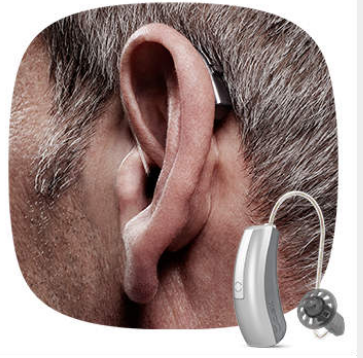 Zdroj obr.: www.widex.cz
UCHO IISluchadla
Sluchadla pro kostní vedení
část sluchadla je pevně připevněna k lebce
generuje vibrace, kostí se šíří do vnitřního ucha
obchází převodní systém ucha
Indikace
pacienti s převodní / smíšenou sluchovou vadou / jednostrannou hluchotou
tam kde nelze použít klasické sluchadlo:
atrezie zvukovodu
stenózy zvukovodů
chronický výtok z ucha…
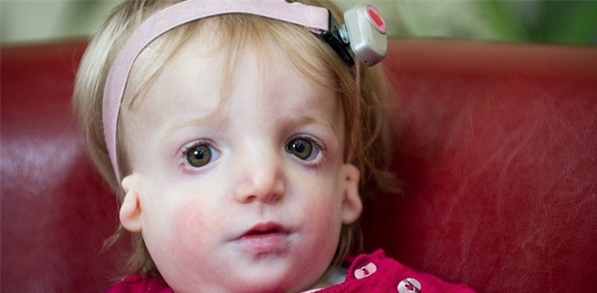 Obr.: dítě se syndromem Treacher - Collins -  kromě kraniofaciální malformace je typická mikrootie nebo atrezie zvukovodů
BAHA softband
 Zdroj obr.: www.maminka.cz
UCHO IIImplantáty pro přímé kostní vedení
BAHD
„Bone anchored hearing devices“
Princip 
Přeměna zvuku v řečovém procesoru na vibrace
Vibrace přenášeny implantovaným systémem do kostí lebky na tekutiny vnitřního ucha
Osteointegrace titanové komponenty do kosti lebky
rozkmitáním tekutin vnitřního ucha jsou stimulovány vláskové buňky Cortiho orgánu
BAHA 
Bonebridge
Systém BAHA
Zakotvený abutment za uchem – připraven k připevnění řečového procesoru
Zdroj obr.: R.Havlík Foniatrie - sluch
Schéma Bonebridge
Zdroj obr.: medel.com
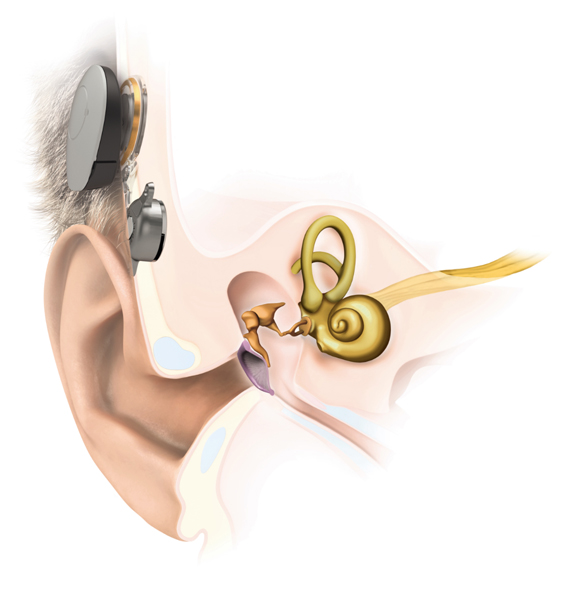 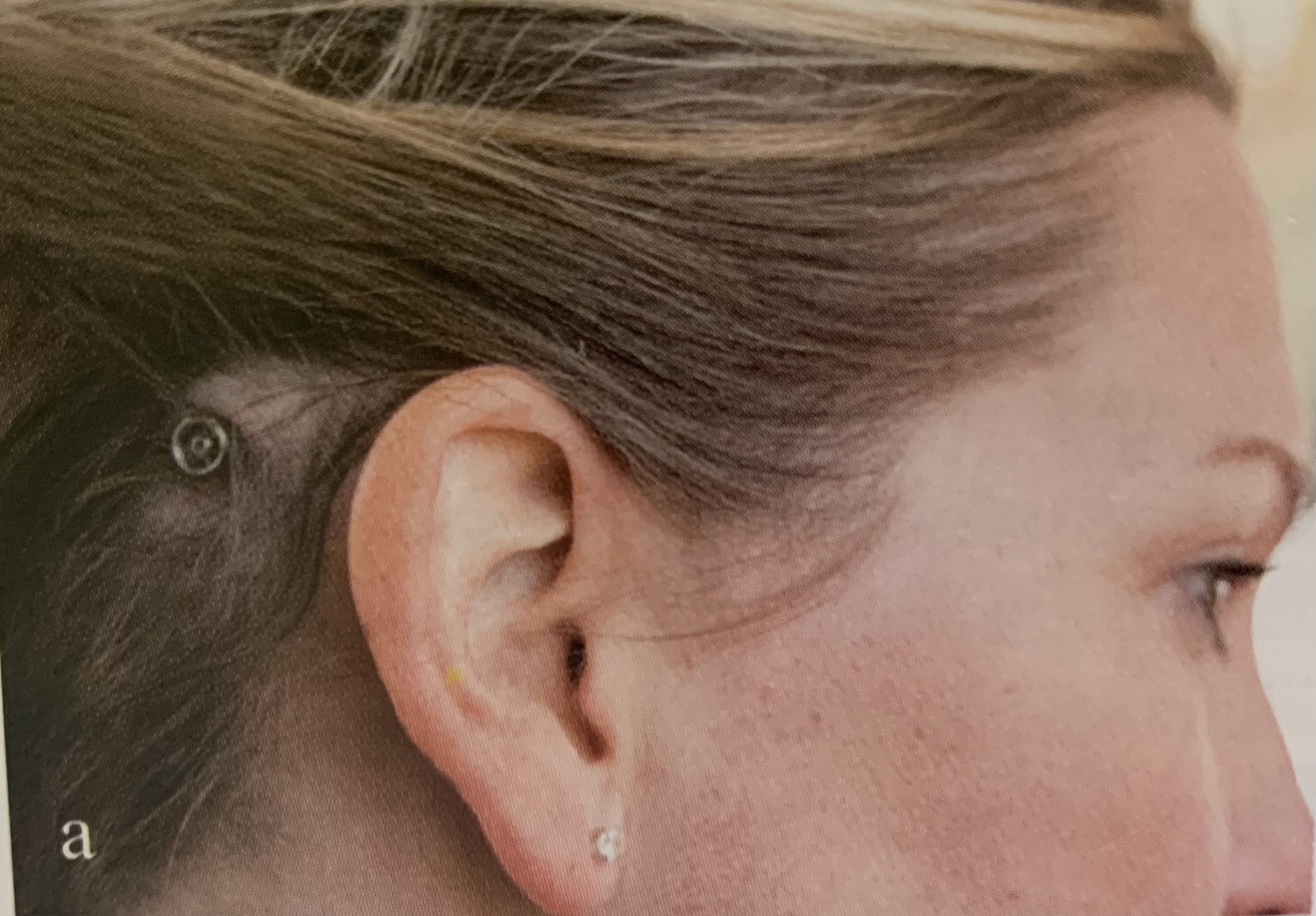 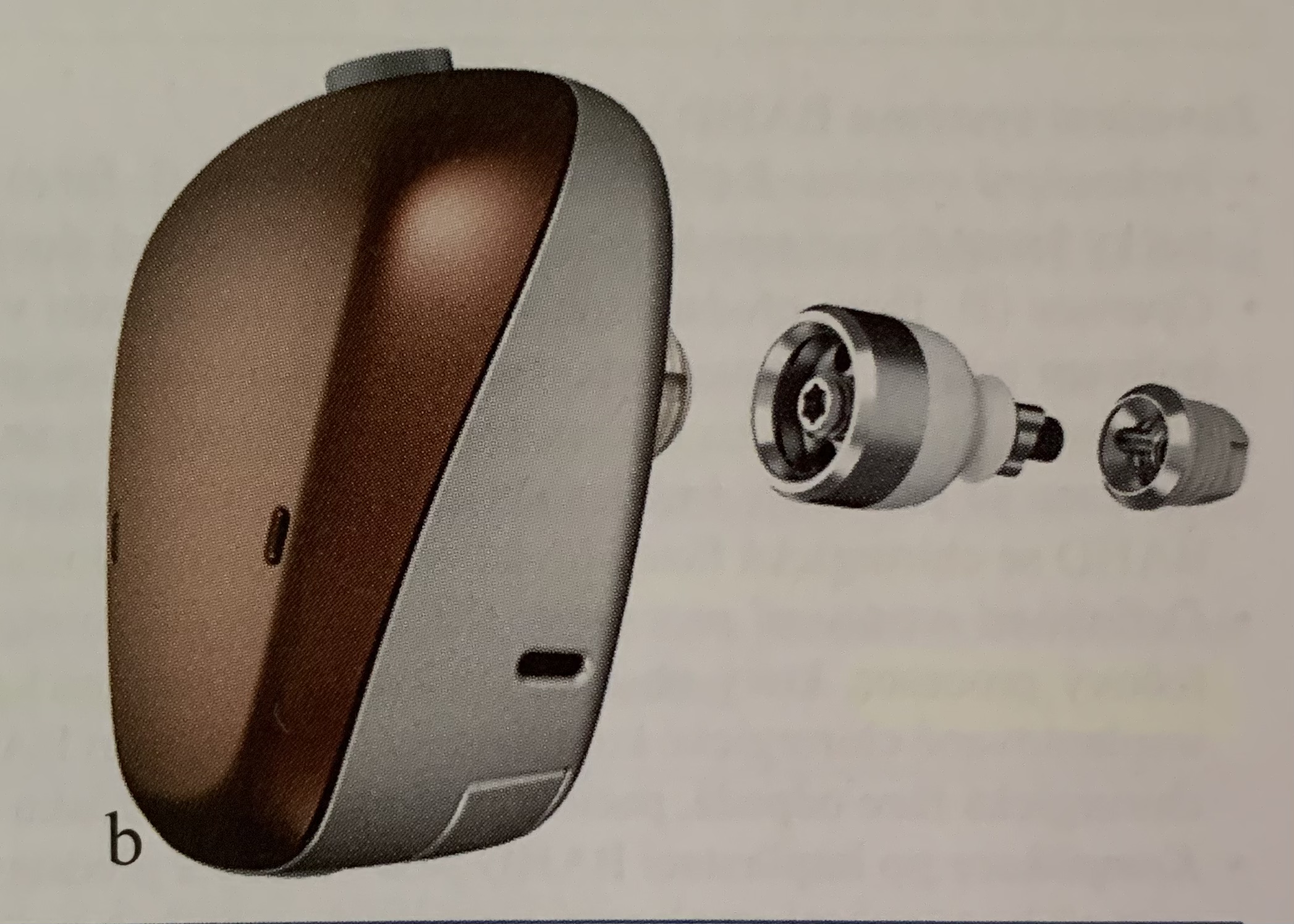 UCHO IIImplantáty pro přímé kostní vedení
BAHD
Indikace 
Indikována pro nemocné  s převodní / smíšenou nedoslýchavostí, 
      kteří nemohou nosit konvenční sluchadlo / s jednostrannou hluchotou
Stenóza / atrézie zvukovodu (převodní nedoslýchavost)
Ušní výtok 
Chronický středoušní zánět, alergické reakce ve zvukovodu
přítomnost rozsáhlých trepanačních dutin 
Jednostranná hluchota
Přenos zvuku z procesoru na postižené straně bezeztrátově kostním vedením  do hlemýždě zdravé strany
Zlepšení porozumění v hluku (odstranění akustického stínu hlavy)
„Pacient slyší z obou stran do jednoho hlemýždě“

Složení implantátu BAHA
Titanový implantát
Nástavec (abutment)
Řečový procesor (sluchadlo)
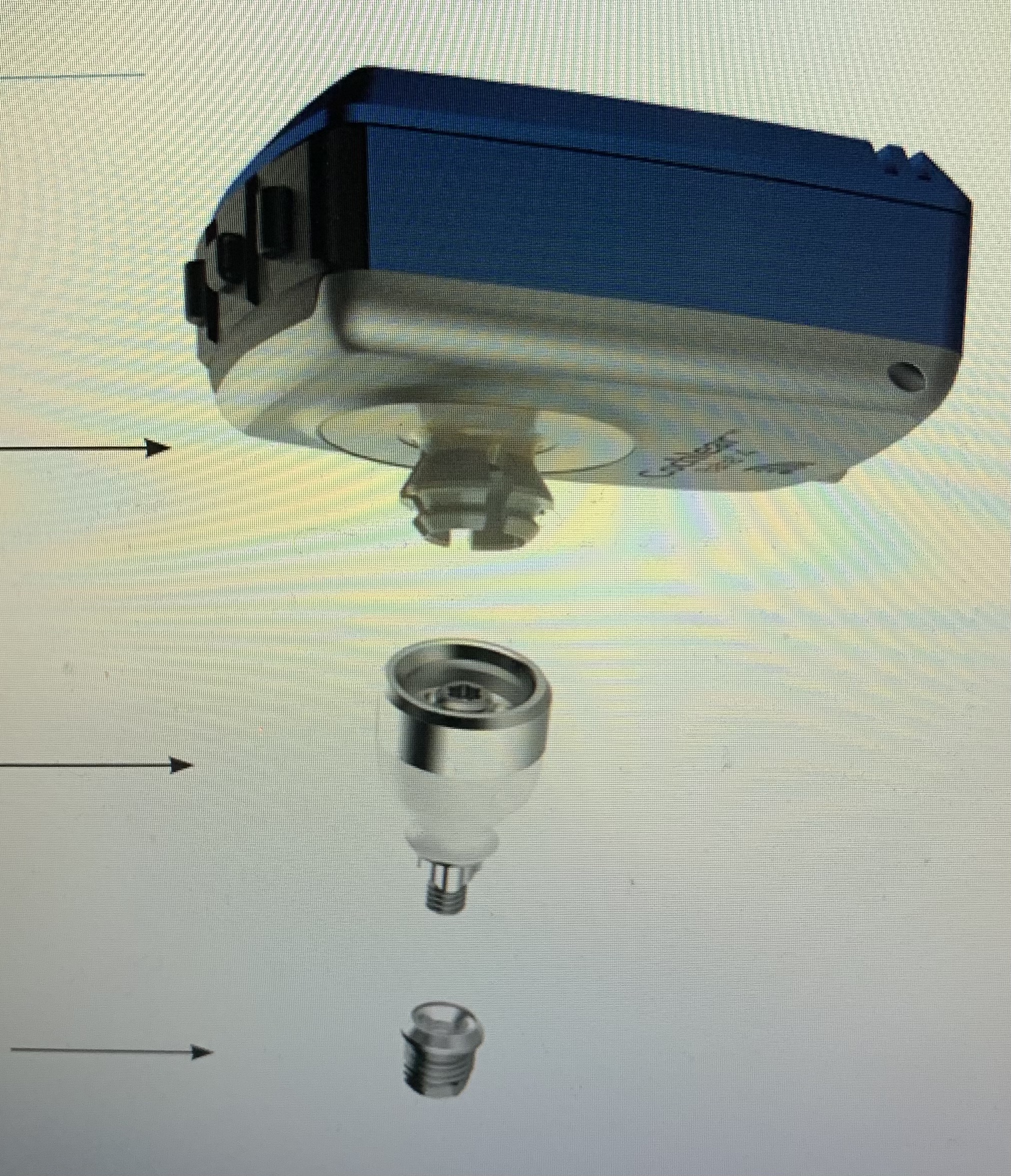 Řečový procesor


Abutment


Titanový impantát
Zdroj obr.: příručka pro praxi:BAHA implantát
UCHO IIImplantáty pro přímé kostní vedení
Systém BAHA connect ™ (video)
UCHO IIImplantáty pro přímé kostní vedení
BAHD
Bonebridge
Složení 
Zevní audioprocesor
Plně implantabilní vnitřní kostní implantát
Součástí je zdroj vibrací (transducer)
Implantace do kostního lůžka (spánkové kosti),
     fixace 2 kortikálními šrouby
Transmastoidní implantace
S audioprocesorem propojeny magneticky
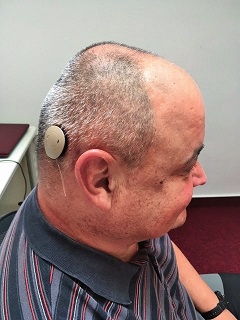 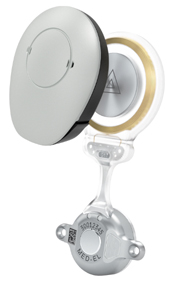 Zdroj obr.: Fotoarchív KOCHHK FNUSA a LFMU, www.medel.com
UCHO IIImplantáty pro přímé kostní vedení
Systém Bonebridge ™ (video)
UCHO IIImplantáty pro přímé kostní vedení
Kazuistika 2.
Pacient
32 letá žena se syndromem Treacher – Collins
Subj.potíže
doposud nosila sluchadlo s kostním vibrátorem na čelence
nedoslýchavost, komunikační potíže
Obj.nález
Otoskopie: oboustranná atrezie zvukovodů 
Audiometrie: převodní nedoslýchavost oboustranně (viz obrázek)
Léčba
Implantace Bonebridge
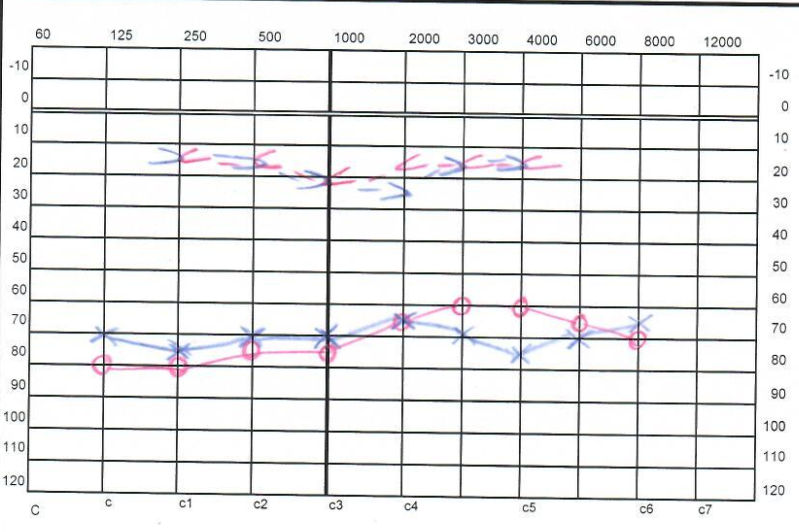 Obr. audiogram pacientky
Zdroj obr. Fotoarchiv KOCHHK FNUSA a LFMU
UCHO IIImplantáty pro přímé kostní vedení
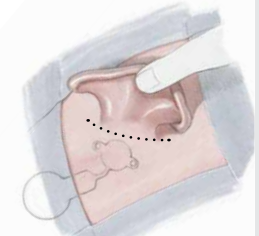 Operace Bonebridge
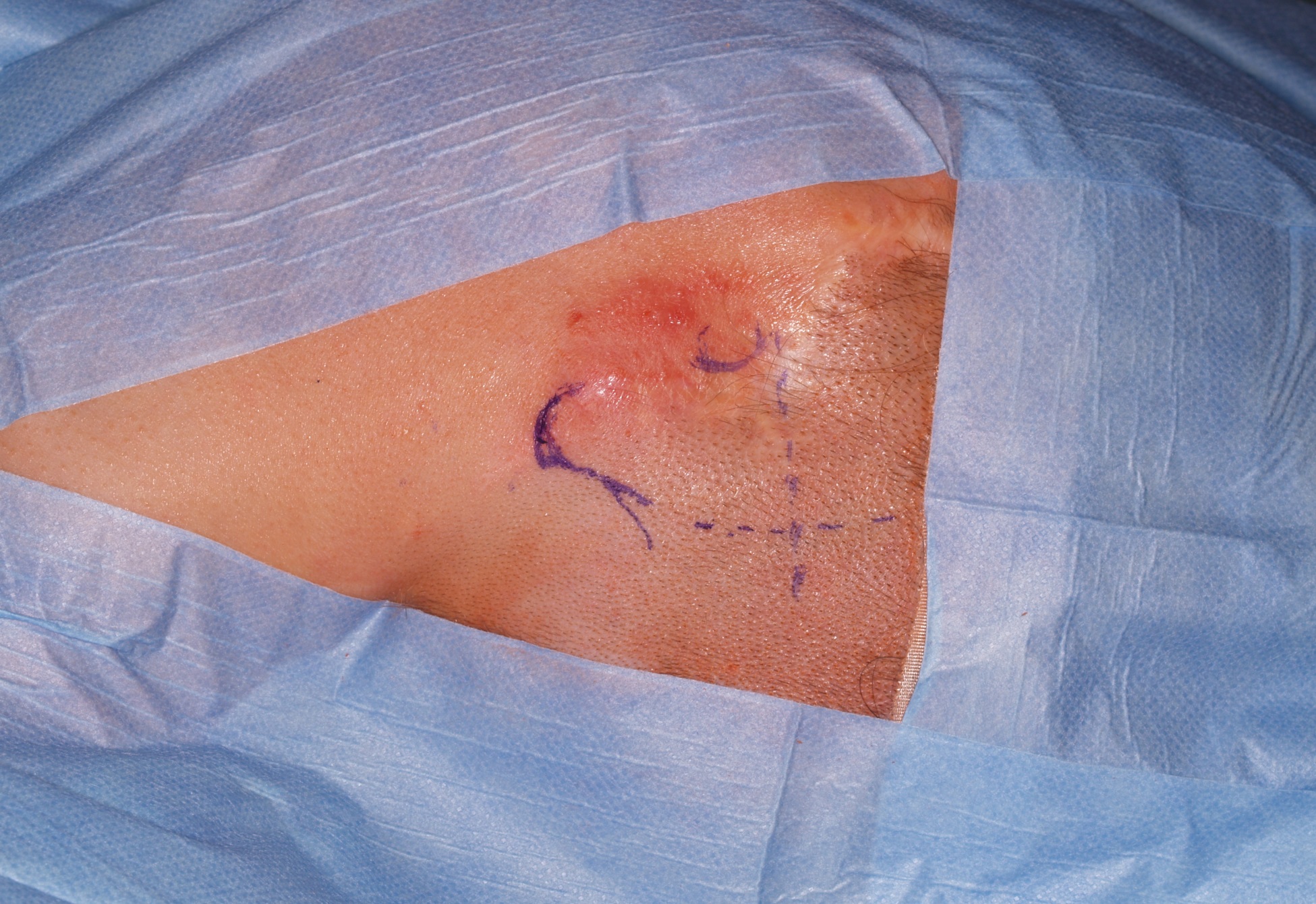 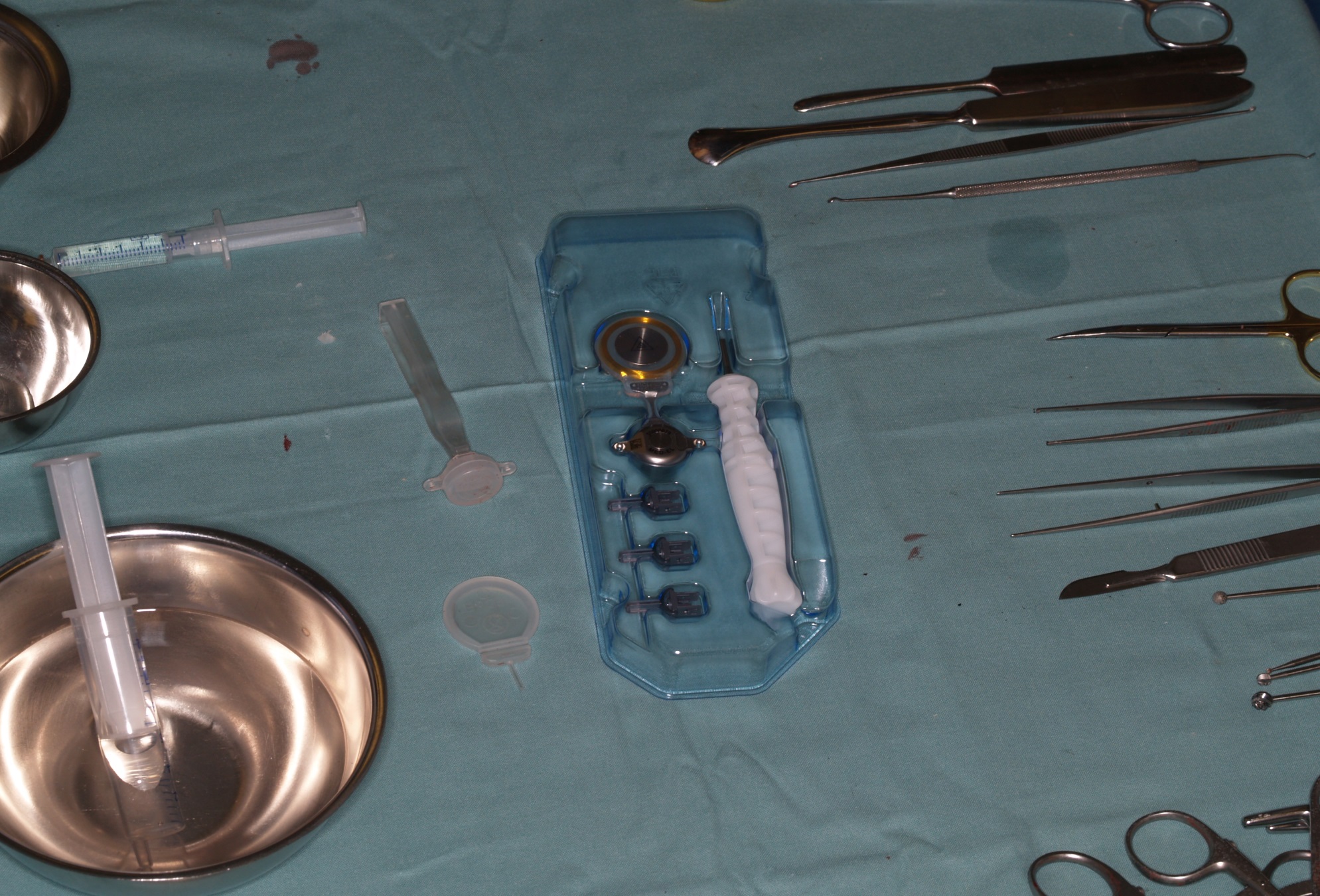 Obr.: příprava operačního pole a implantační set
Zdroj obr.: Fotoarchiv KOCHHK FNUSA a L“FMU
UCHO IIImplantáty pro přímé kostní vedení
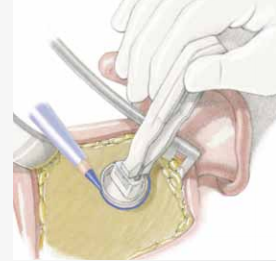 Operace Bonebridge
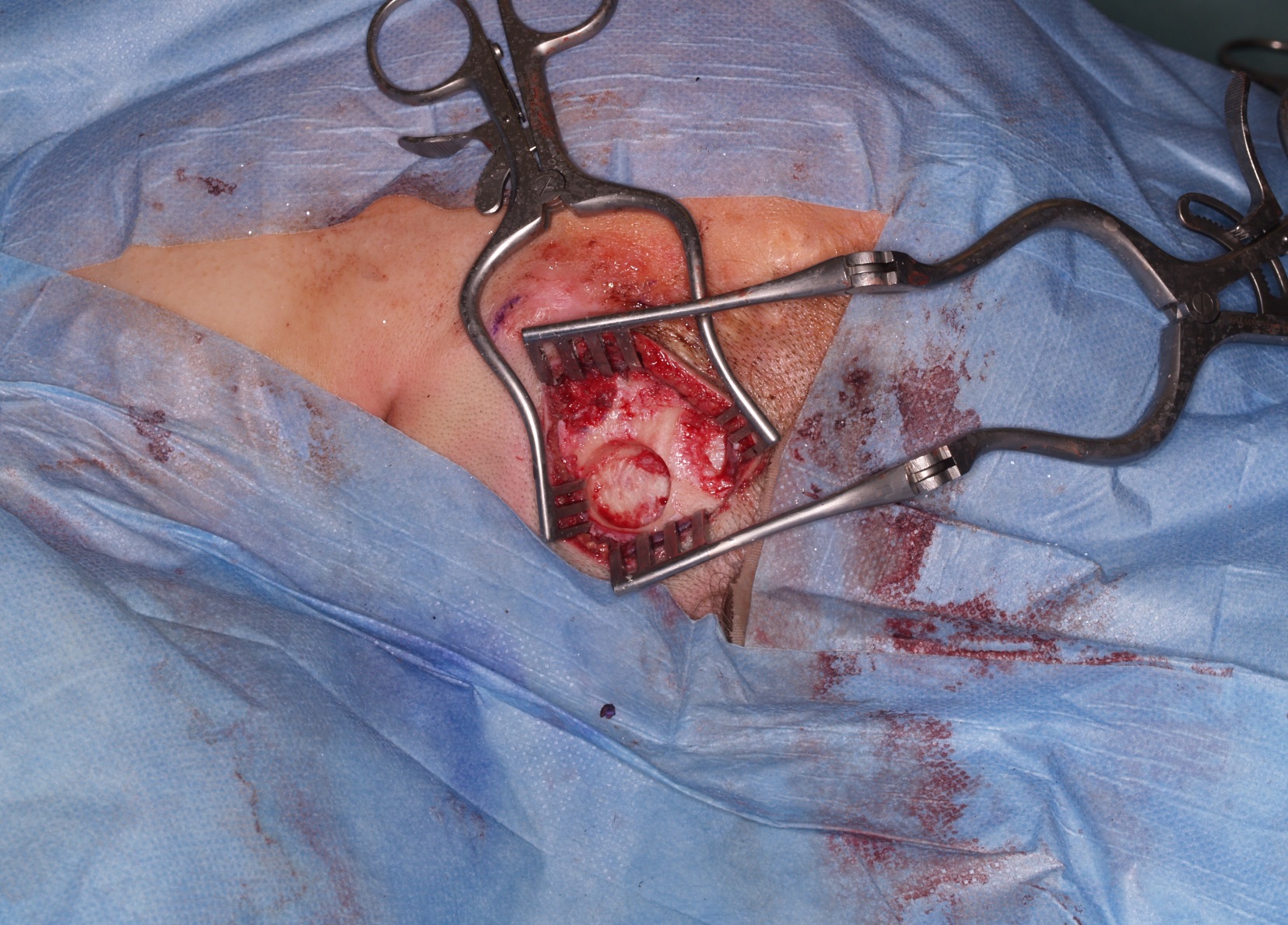 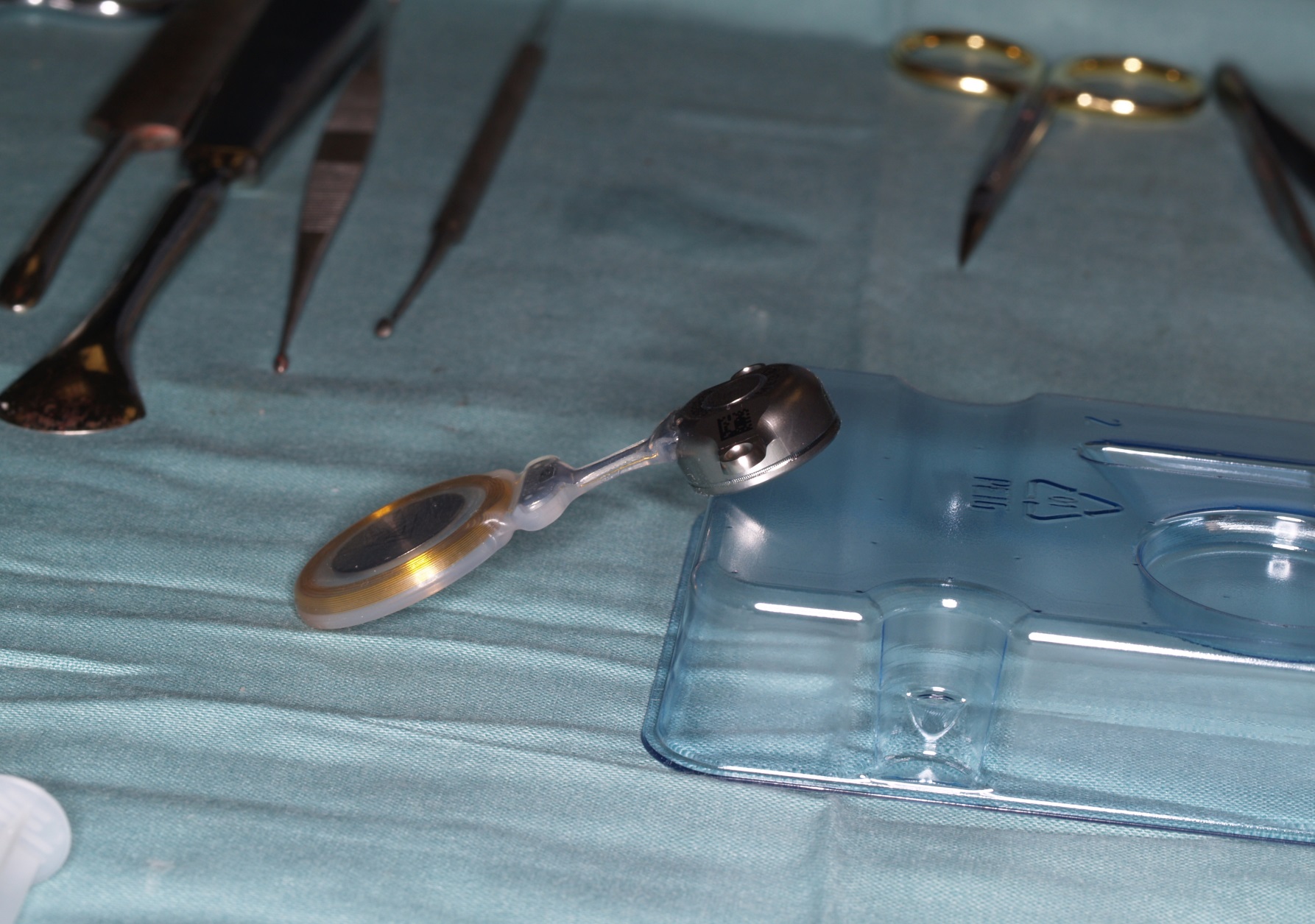 Obr.: planum mastoideum -  vyfrézování lůžka pro uložení vibrační části implantátu 
Zdroj obr.: Fotoarchiv KOCHHK FNUSA a LFMU
UCHO IIImplantáty pro přímé kostní vedení
Operace Bonebridge
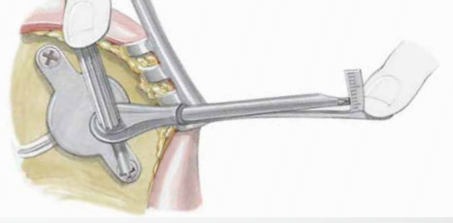 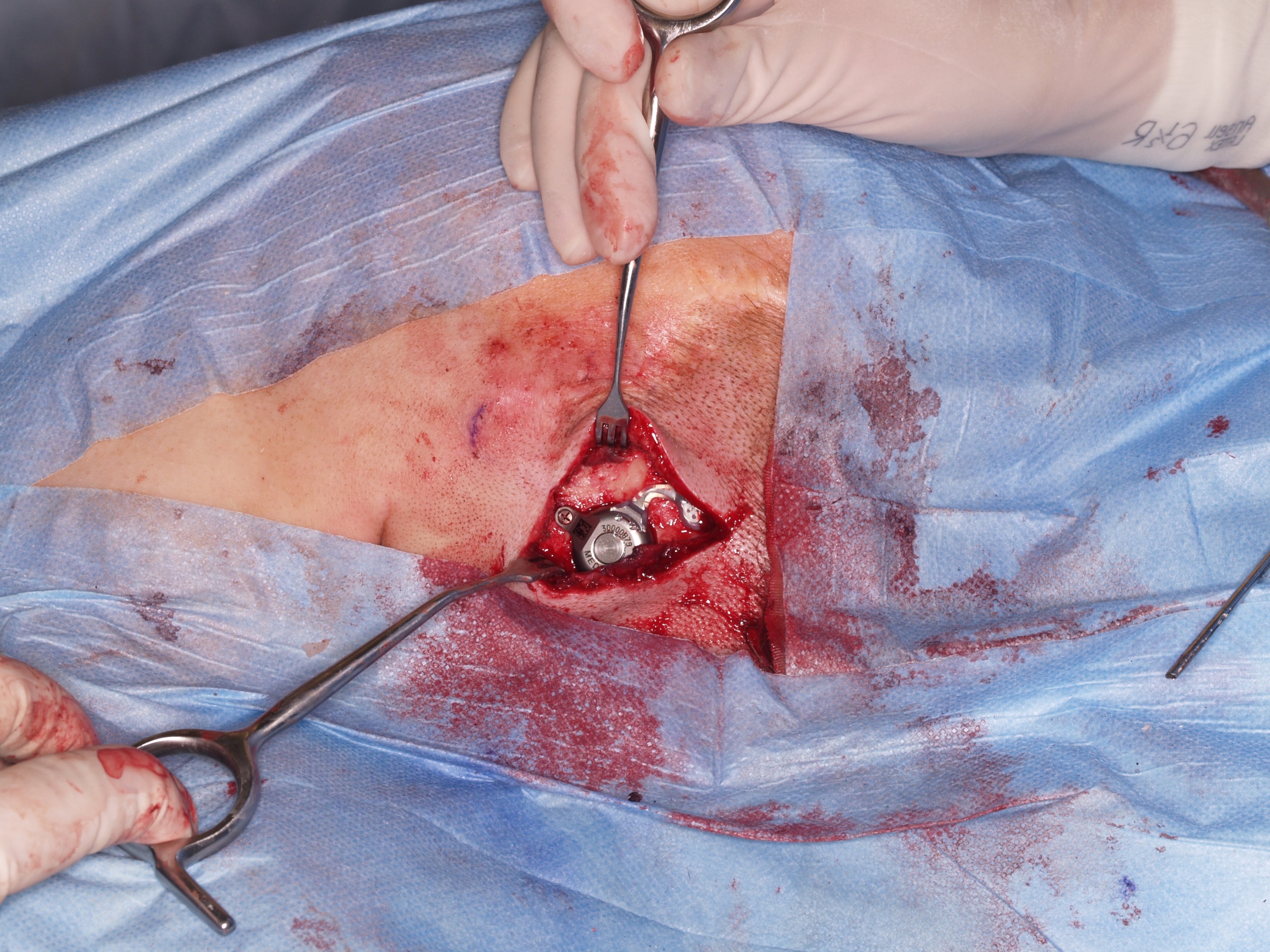 Obr.: uložení implantátu a fixace dvěma kortikálními šrouby
Zdroj obr.: Fotoarchiv KOCHHK FNUSA a LFMU
UCHO IIKochleární implantace
Kochleární implantát
Sluchová neuroprotéza
Indikace
Pacienti s jednostrannou / oboustrannou hluchotou / těžkou percepční nedoslýchavostí
u dospělých nejčastěji:
postupně progredující percepční vada
idiopatická náhle vzniklá ztráta sluchu
ztráta sluchu po meningitidě 
u dětí nejčastěji:
vrozená vada 
Při screeningu sluchu novorozenců nebo zjištěno rodiči
implantace nejlépe do 1 roku (0,5 – 4 roky)
preferována je oboustranná implantace
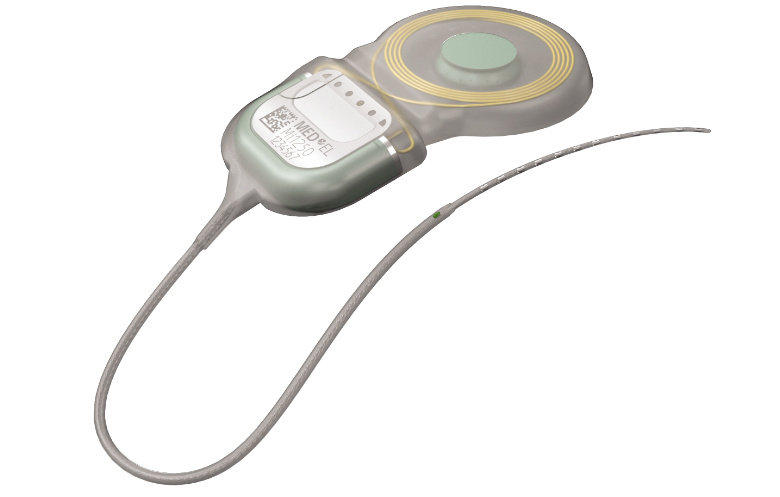 Obr.: kochleární implantát (f. Medel)
Zdroj obr.: www.medel.com
UCHO IIKochleární implantace
Vyšetření pacienta před kochleární implantací
ORL:
Foniatrie/audiologie
Anamnéza
Etiologie sluchové vady
Dosavadní kompenzace (sluchadla)
Tónová audiometrie 
Slovní audiometrie 
OAE – Otoakustické emise
ASSR – Auditory Steady-State Response
Vyšetření vestibulárních funkcí
VNG
kalorizace
UCHO IIKochleární implantace
Vyšetření pacienta před kochleární implantací
Zobrazovací metody
HRCT pyramid – anatomické odchylky, vrozené vady, osifikace kochley
MR mozku – vyloučení patologie MM koutů, vnitřní ucho
Logopedie
Zhodnocení komunikačních schopností
Prelingvální / postlingvální
Neurologie
Vyloučení centrální etiologie hluchoty ev. jiných závažných neurol. onemocnění 
Psychologie
Zhodnocení schopnosti spolupráce při péči o KI, rehabilitaci apod.
Otoplan
měření velikosti kochley, výběr elektrody, 3D modelace anatomie
UCHO IIKochleární implantace
Vyšetření pacienta před kochleární implantací
Otoplán 
výběr vhodného kochleárního implantátu a vhodné délky elektrody pomocí speciálního softwaru
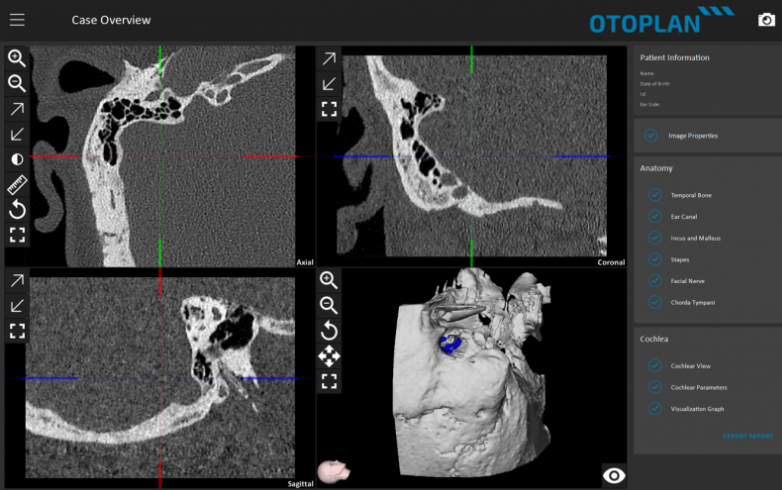 Zdroj obr.: www.medel.com
UCHO IIKochleární implantace
Části Kochleárního implantátu
Audioprocesor (řečový procesor)
Zevní část 
Zavěšený za uchem  /  umístění přímo nad implantátem

Samotný implanát
Cívka a magnet
Tělo implantátu
Elektrodový svazek „elektroda“
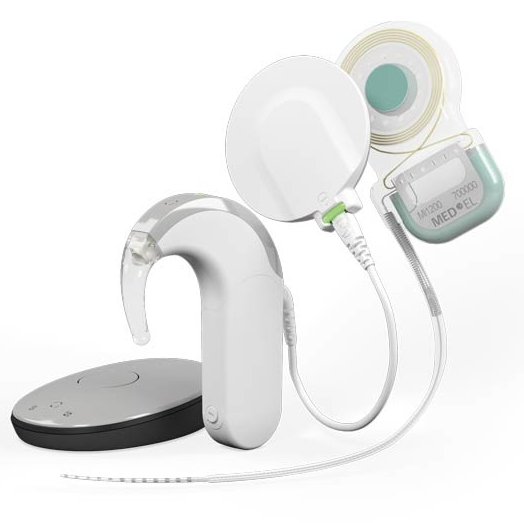 Zdroj obr.: www.audionica.cz
UCHO IIKochleární implantace
Princip fungování kochleárního implantátu
1
Zvuk je snímán mikrofonem audioprocesoru 
zavěšený za uchem / přímo nad implantátem
přeměna v digitální signál
 
2
Signál se dostává do vysílací cívky
Nad místem přijímací cívky implantované části
Fixace pomocí magnetů ve vysílací i přijímací cívce
Někdy součást audiprocesorů , umísěných nad místo uložení implanátu
 
3
Bezdrátová přenos signálu z vysílací cívky přes kůži do přijímací části implantátu 
V impulsech vysílaného signálu je energie pro napájení implantované části
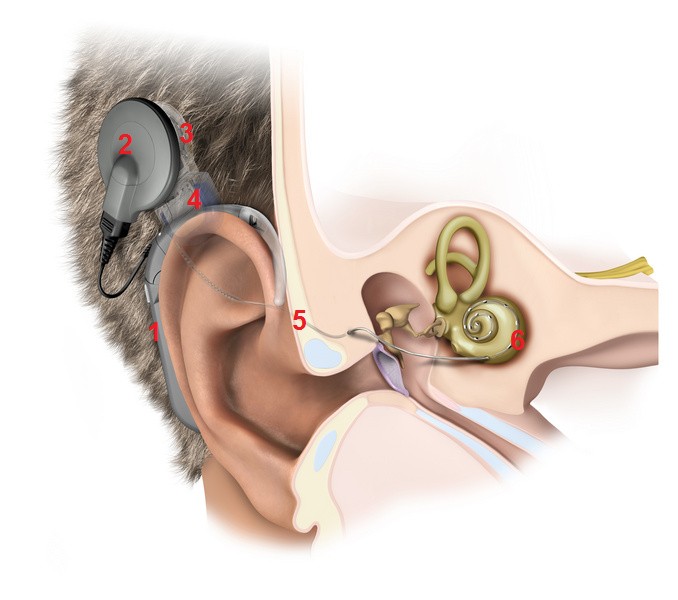 www.audionika.cz
UCHO IIKochleární implantace
Princip fungování kochleárního implantátu
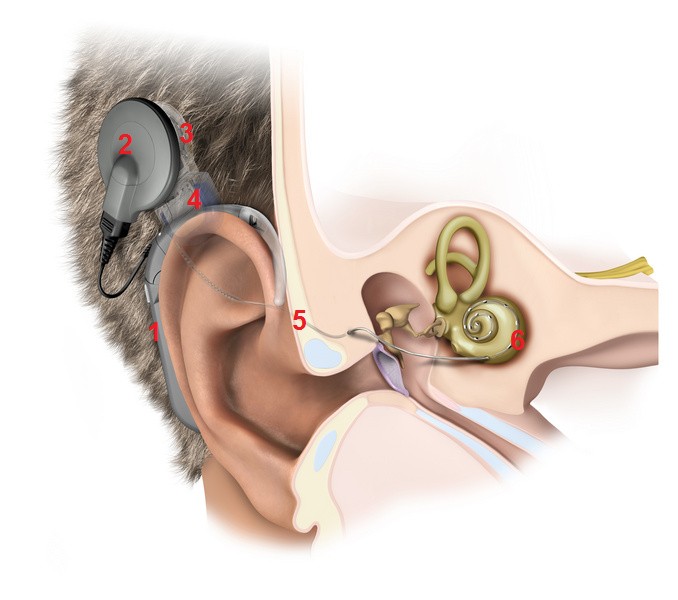 4
Ve vnitřní části implantátu informace dekódovány na soubory elektrických kladných a záporných impulsů
 
5
Impulzy jsou přeneseny v elektrodovém svazku do stimulačních elektrod

6
Stimulační elektrody rozmístěny uvnitř hlemýždě, stimulují vlákna sluchového nervu
Sluchový nerv vede výslednou informaci po sluchových drahách do sluchových center, kde vzniká zvukový vjem
www.audionika.cz
UCHO IIKochleární implantace
Princip fungování kochleárního implantátu (video)
UCHO IIKochleární implantace
Operace step by step
příprava operačního pole a zaměření pozice KI
retroaurikulární incize a příprava muskulárního laloku
kortikální antromastoidektomie
zadní tympanotomie
příprava lůžka pro tělo implantátu
expozice kulatého okénka 
odklápění sekundární membrány kulatého okénka nebo provedení kochleostomie
inzerce elektrody
měření impedance elektrod
fixace elektrodového svazku kostní drtí
repozice a sutura muskulárního laloku
drenáž a sutura kůže
UCHO IIKochleární implantace
Komplikace kochleární implantace
Peroperační:
Krvácení z esovitého splavu
Likvorea (porušení dura mater)
Poranění lícního nervu (2.kolénko, mastoidní úsek, chorda tympani)
Nemožnost provedení operace pro anatomické abnormality (vrozené, pozánětlivé, v důsledku otosklerozy, meningitidy)
Zavedení elektrody mimo kochleu
Pooperační:
Infekční komplikace
Závratě 
Odložená paréza lícního nervu
Nežádoucí stimulace lícního nervu elektrodou implantátu
Dislokace implantátu
UCHO IIKochleární implantace
Pooperační rehabilitace a sledování 
KI do provozu nejdříve za 4 týdny po operaci
první nastavení implantátu pacientovi na míru
propojení s audioprocesorem
Pacient si na KI musí zvyknout a učit se s ním slyšet (6-12 měsíců)
Rychlost rehabilitace a výsledná kvalita slyšení závisí 
na etiologii sluchové poruchy a předchozí stimulaci 
zda nosil sluchadla, jak dlouho neslyší, jak je rozvinutá řeč apod
Pravidelné ladění KI 
individuální nastavování ve spolupráci klinický inženýr a foniatr
Hodnocení efektu KI:
Tónová audiometrie z volného pole 
Slovní audiometrie, větná audiometre (ev. v šumu)
Dotazníky kvality života
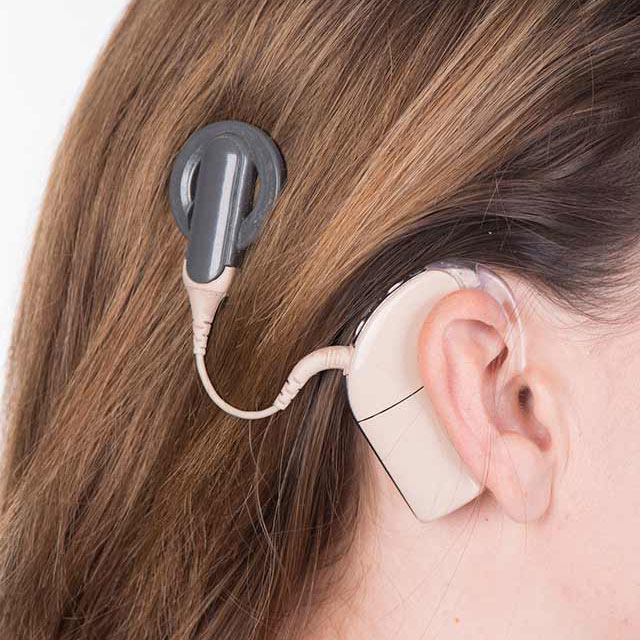 Zdroj obr.:Fotoarchív KOCHHK FNUSA a LFMU
UCHO IIKochleární implantace
Kazuistika 3.
Pacient:
41 letá žena 
Subj.potíže:
od dětství nosí sluchadla na obě uši
sluch se postupně zhoršuje
sluchadla již nepomáhají, má komunikační potíže
Obj.nález:
Otoskopie
normální nález 
Tónová audiometrie
vlevo velmi těžká nedoslýchavost
vpravo praktická hluchota
Slovní  audiometrie 
bez sluchadla : bez odpovědi
se sluchadlem o výkonu 120 dB: nedostatečný efekt
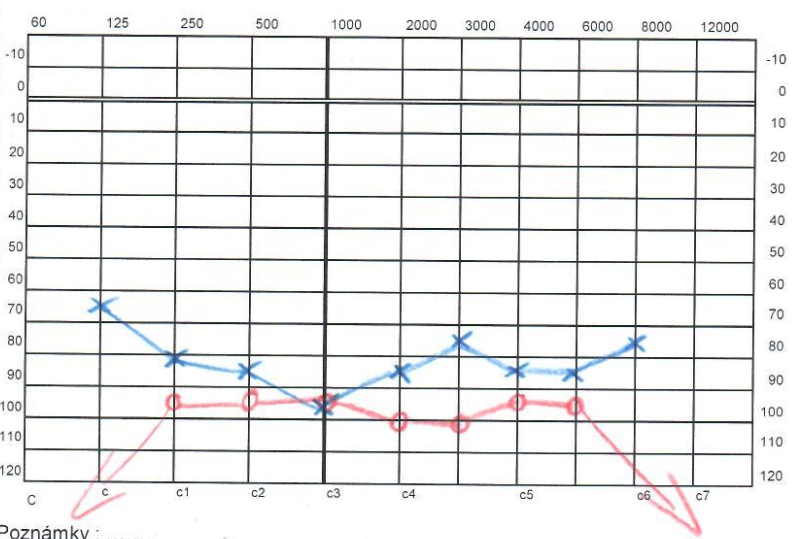 Obr. audiogram pacientky
Zdroj obr.: Fotoarchiv KOCHHK FNUSA a LFMU
UCHO IIKochleární implantace
Kazuistika 3.
Pacientka podstoupila níže uvedená vyšetření, abychom zjistili, zda je vhodným kandidátem ke kochleární implantaci:
HRCT spánkových kostí
normální anatomické poměry středního i vnitřního ucha 
Psychologické vyšetření
 doporučena kochleární implantace
Logopedické vyšetření
doporučena kochleární implantace
Otoneurologické vyšetření
Neprokázána porucha rovnovážného ústrojí
Pacientka byla multidisciplinární indikační komisí doporučena k operaci
Děkuji za pozornost